TRƯỜNG TIỂU HỌC ÁI MỘ A
Bài giảng điện tử Toán lớp 3
Tên bài: Góc vuông. Góc không vuông (tiết 2)
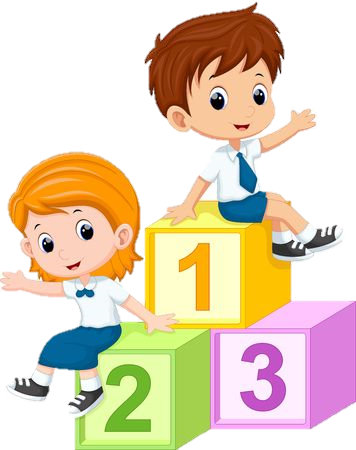 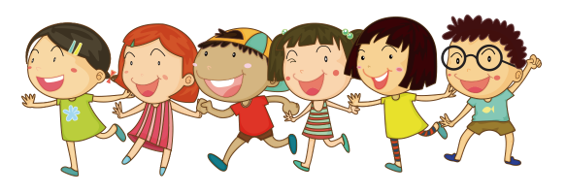 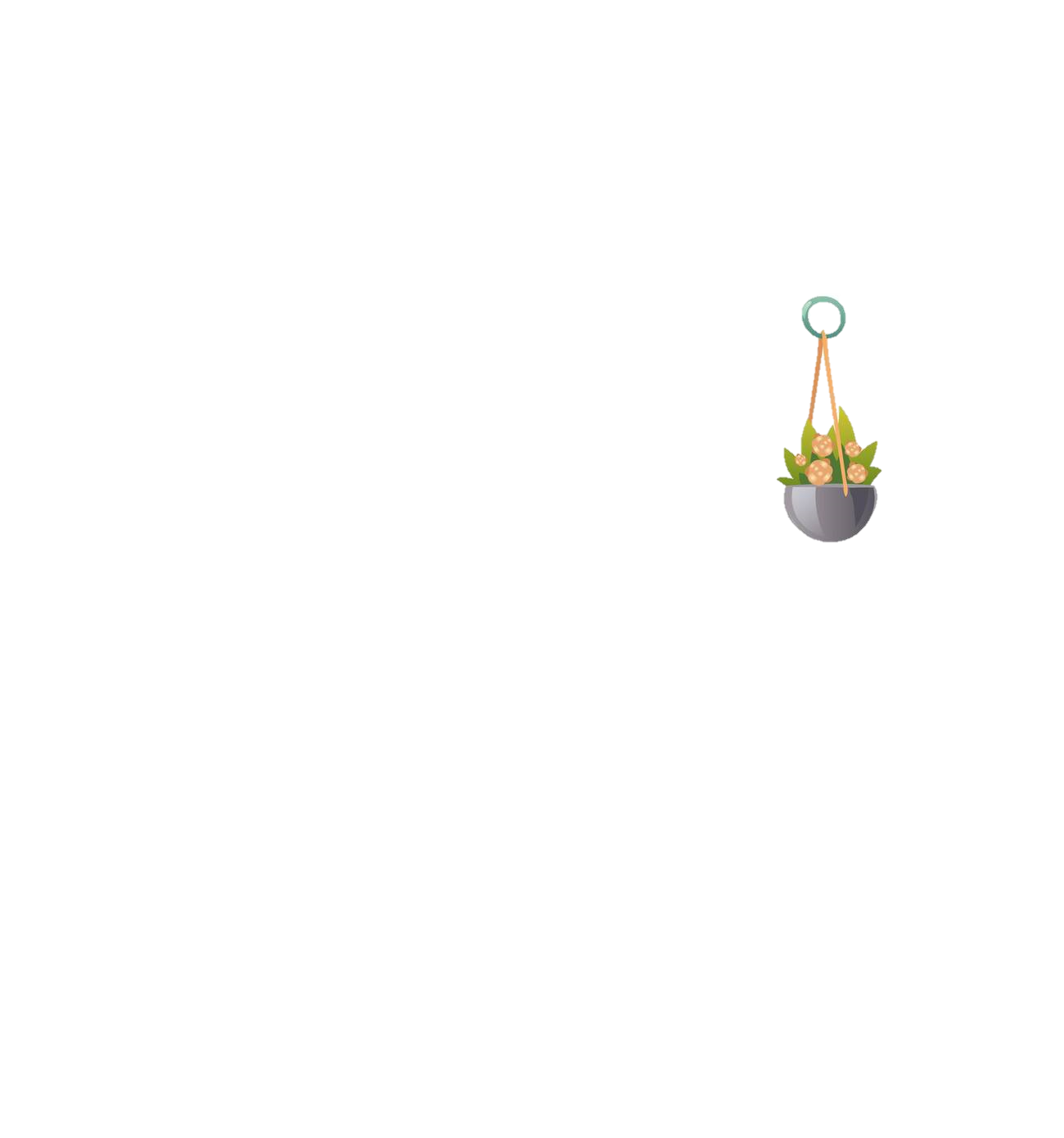 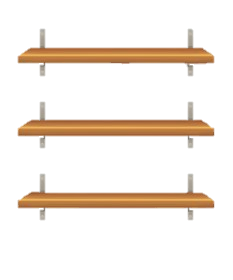 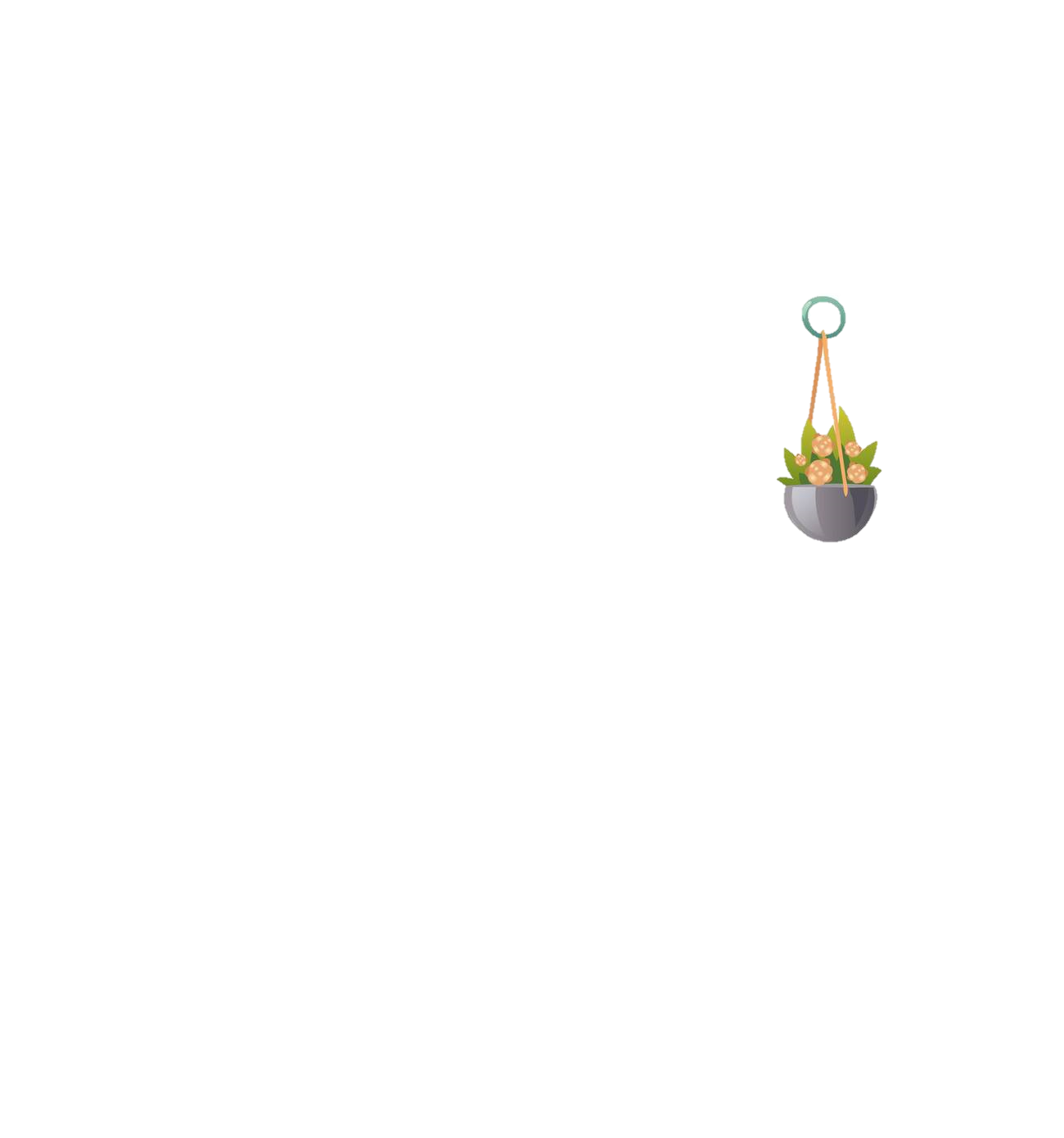 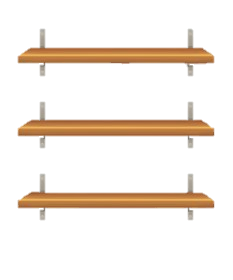 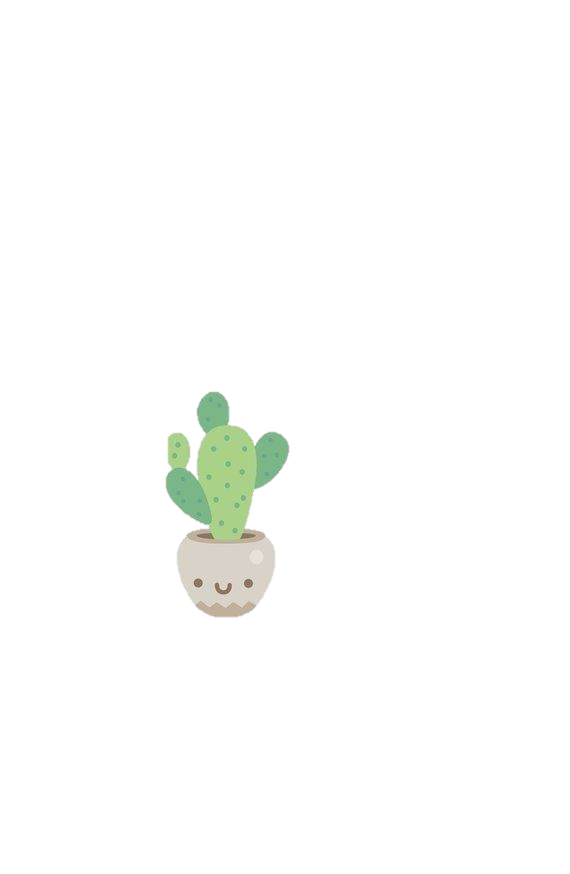 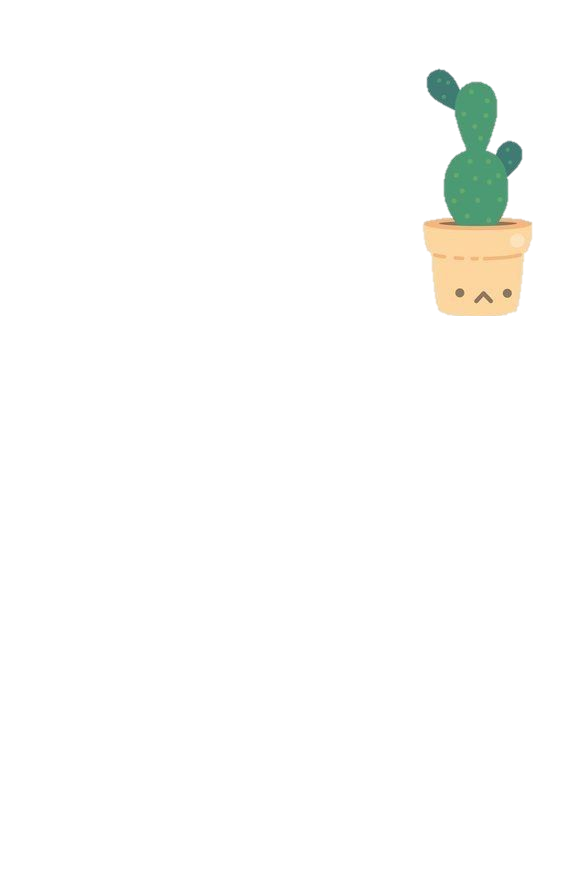 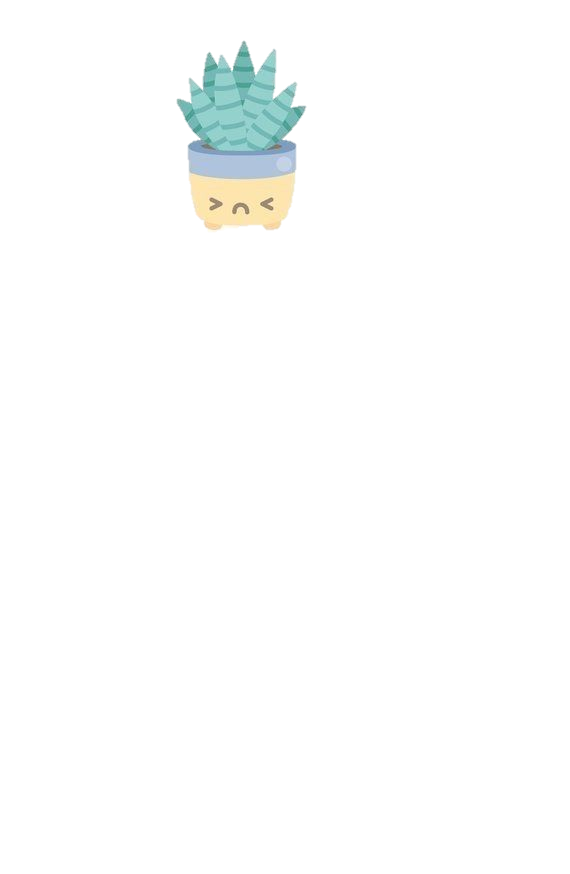 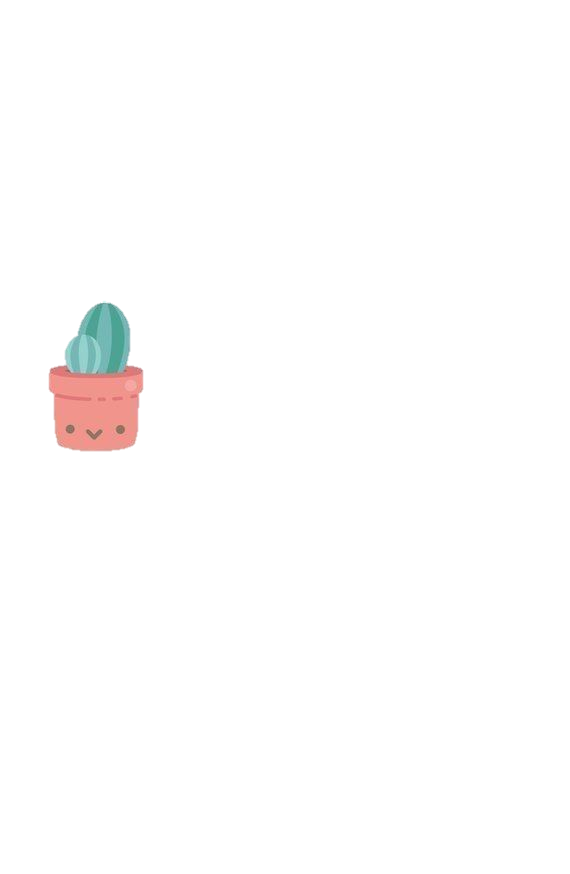 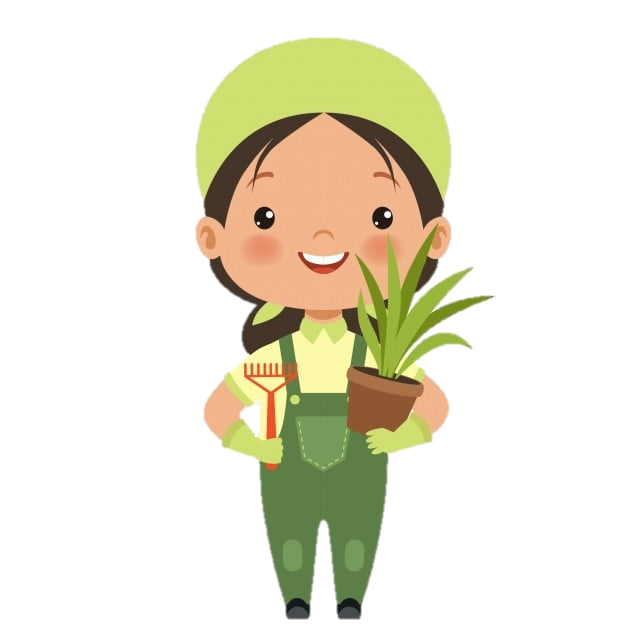 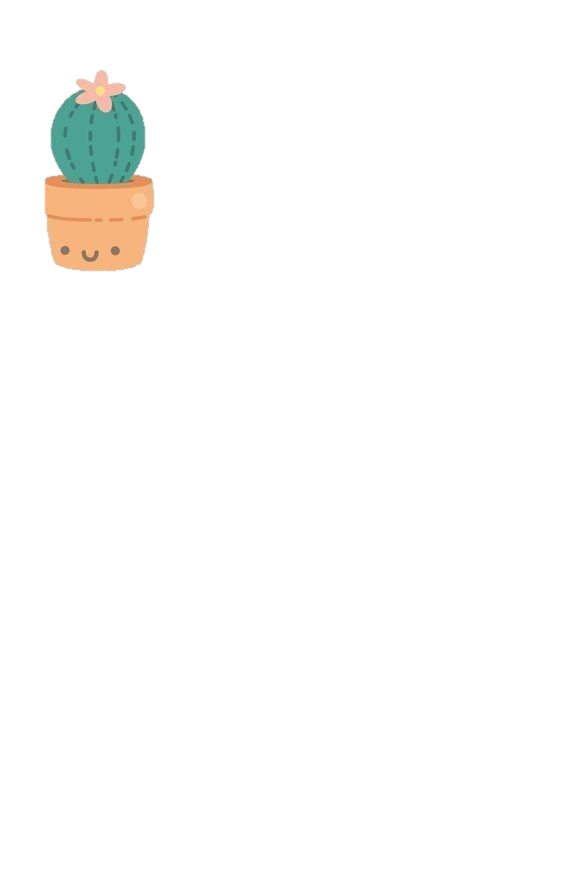 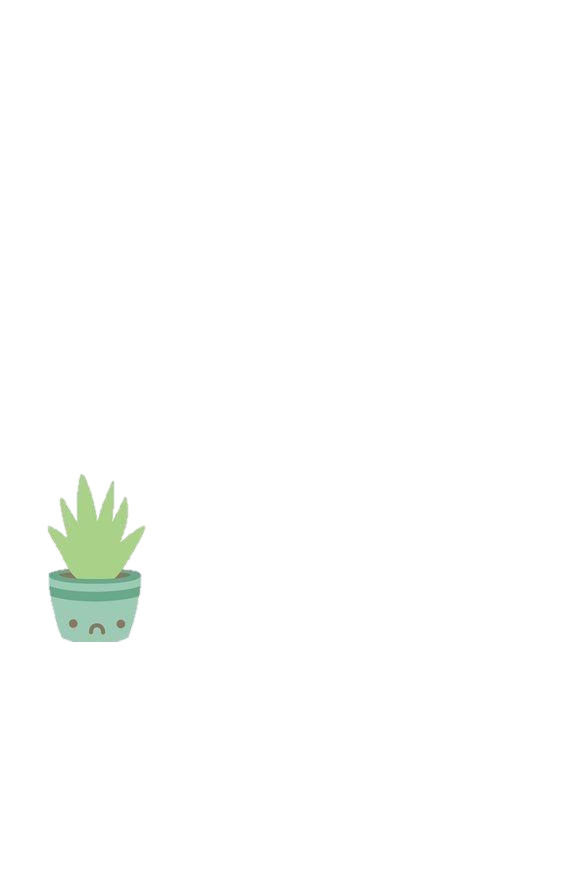 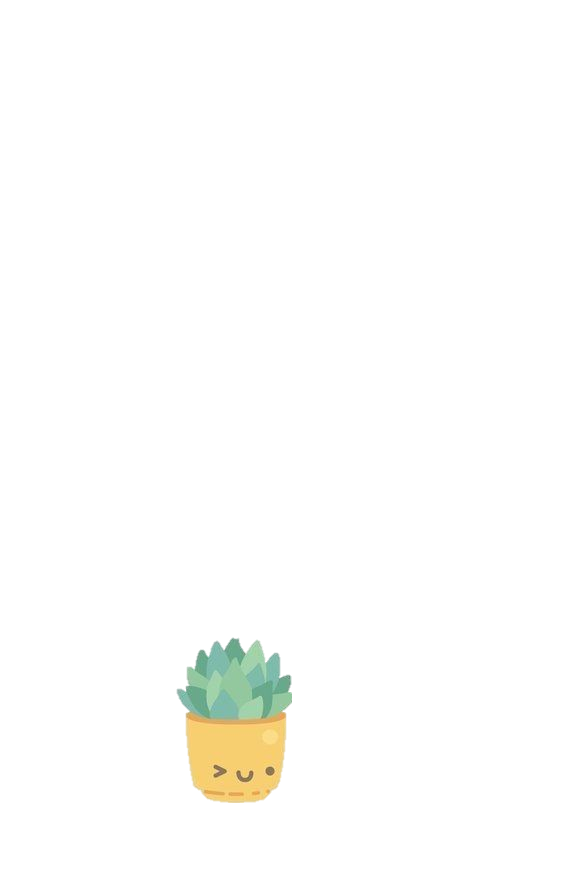 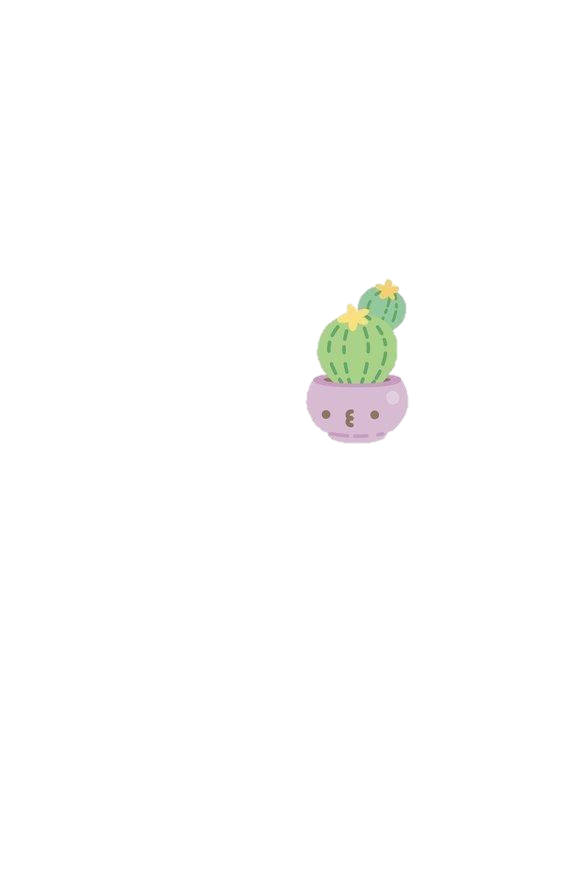 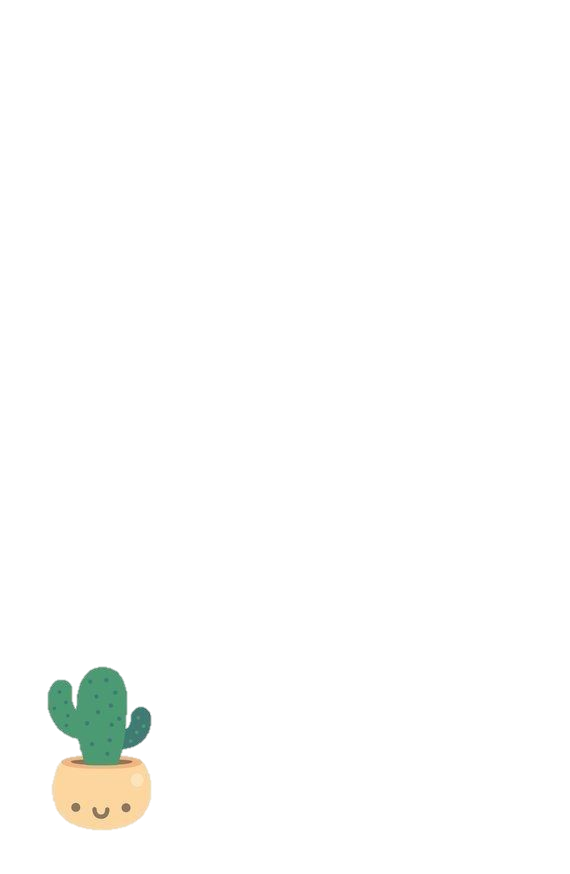 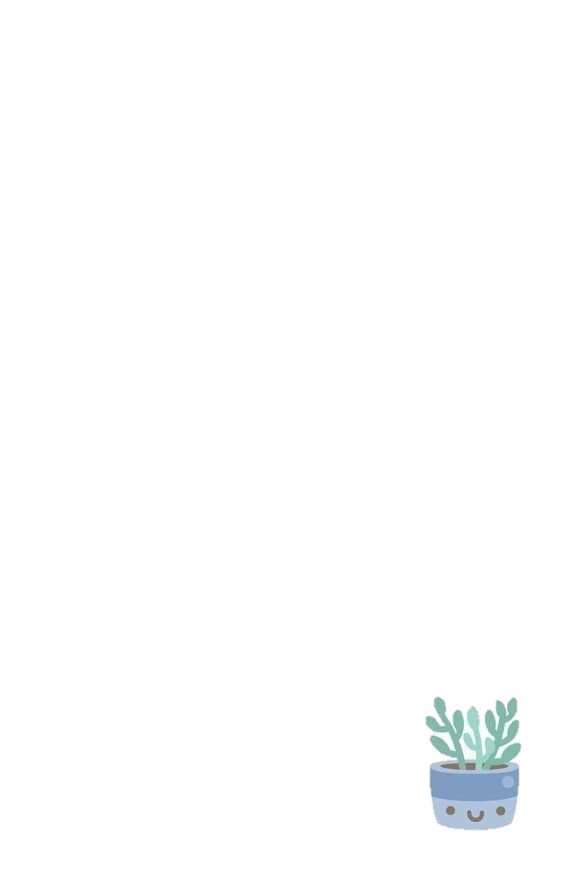 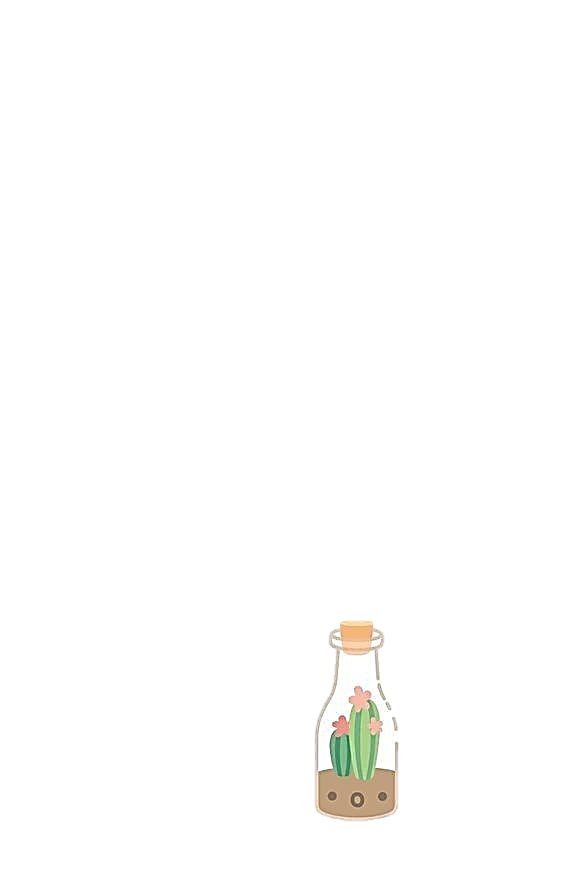 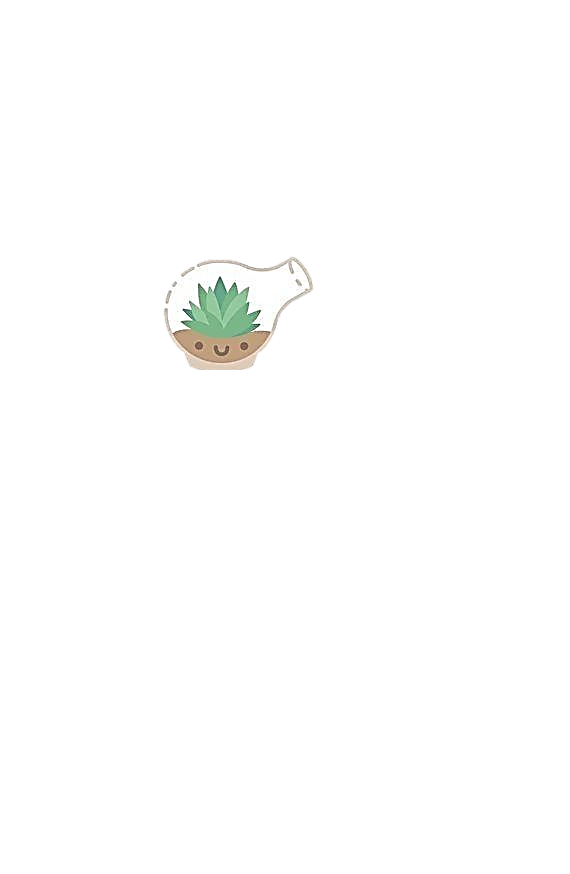 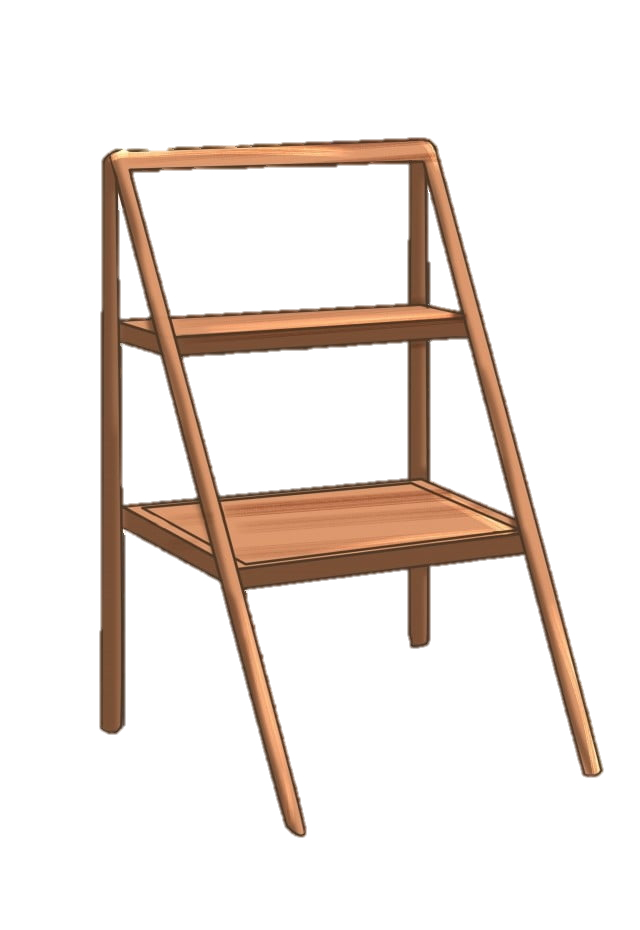 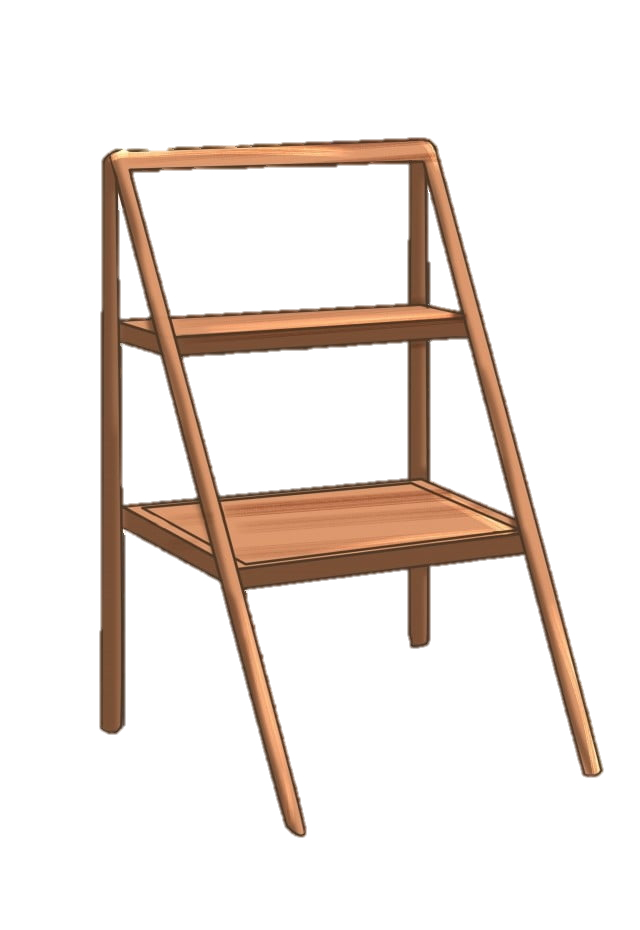 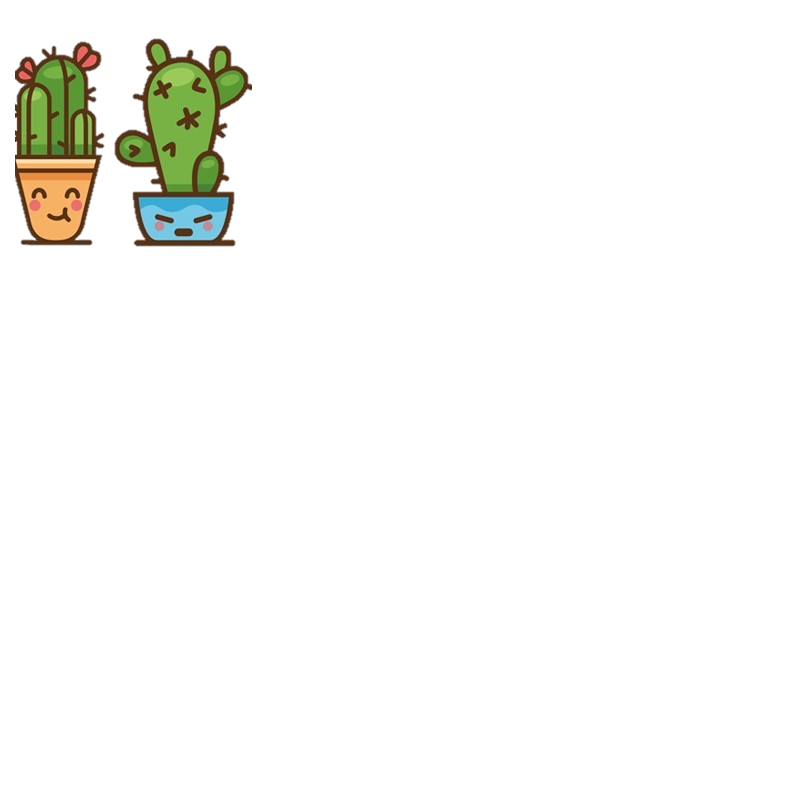 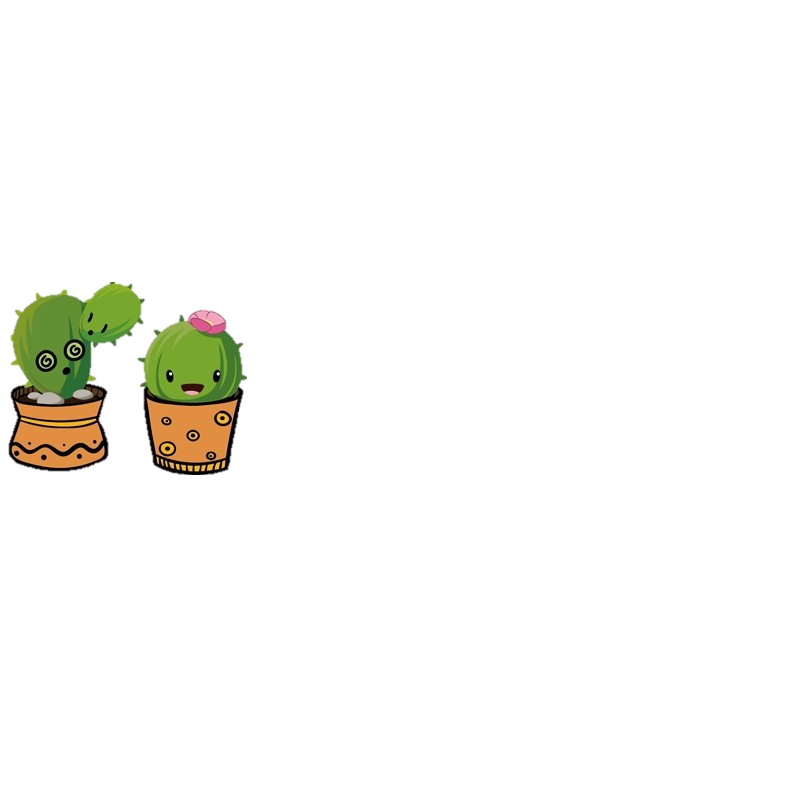 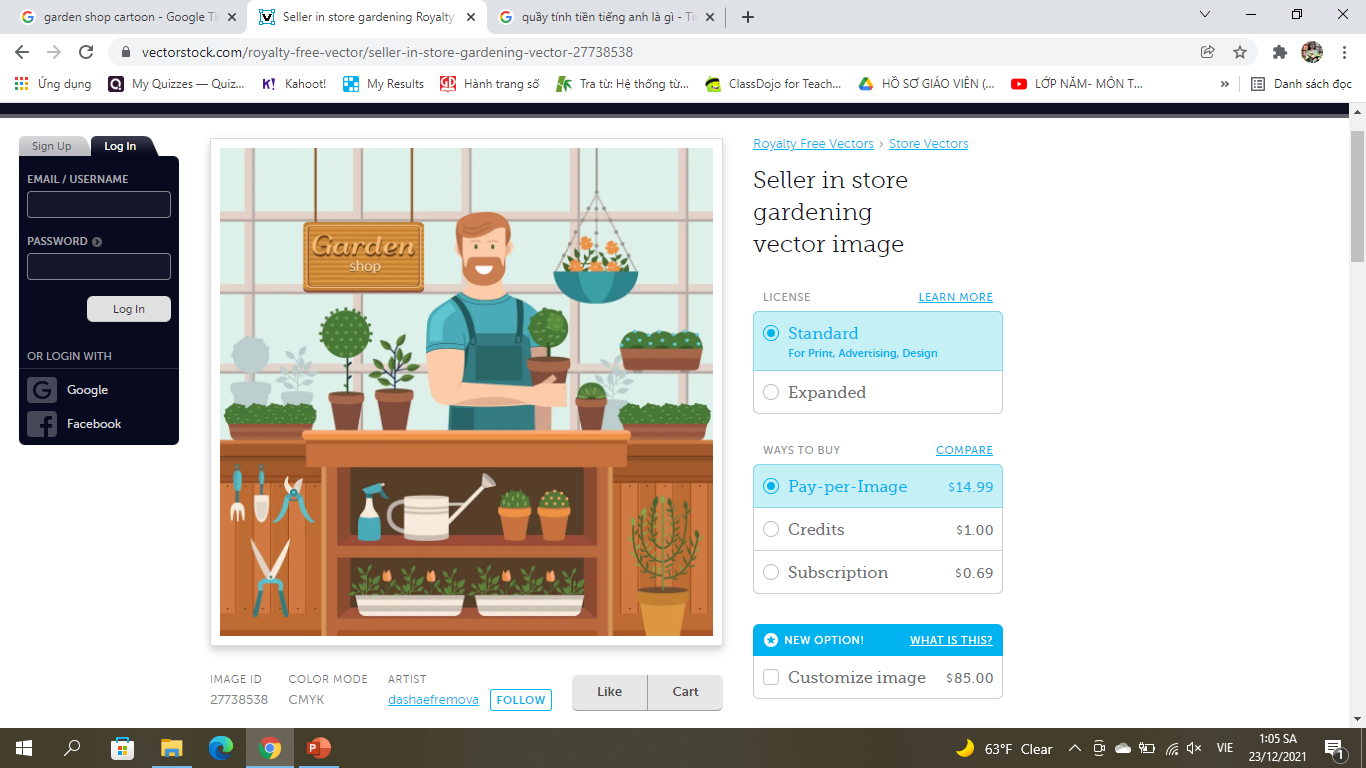 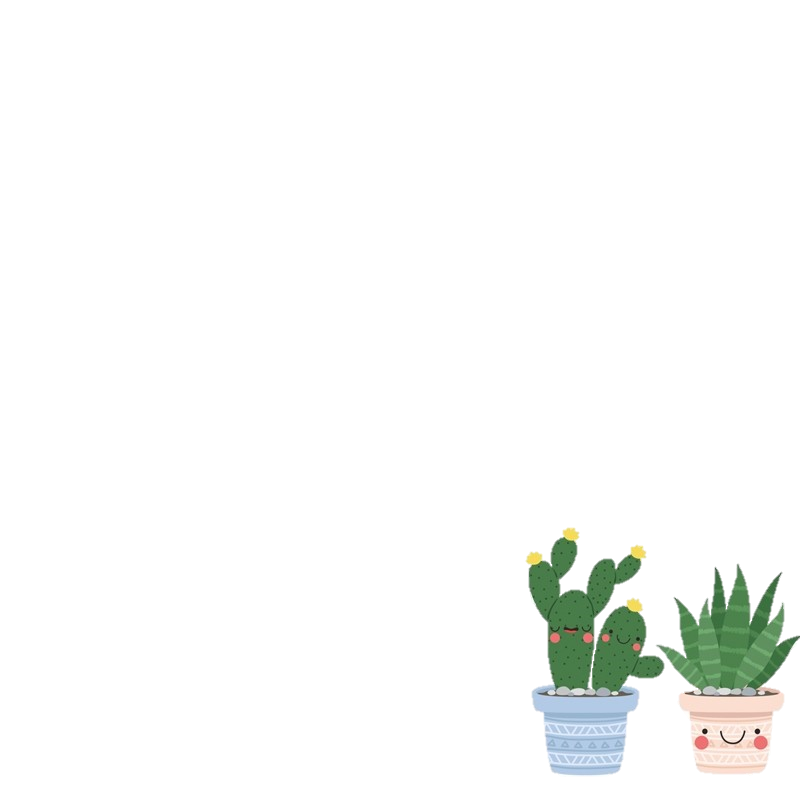 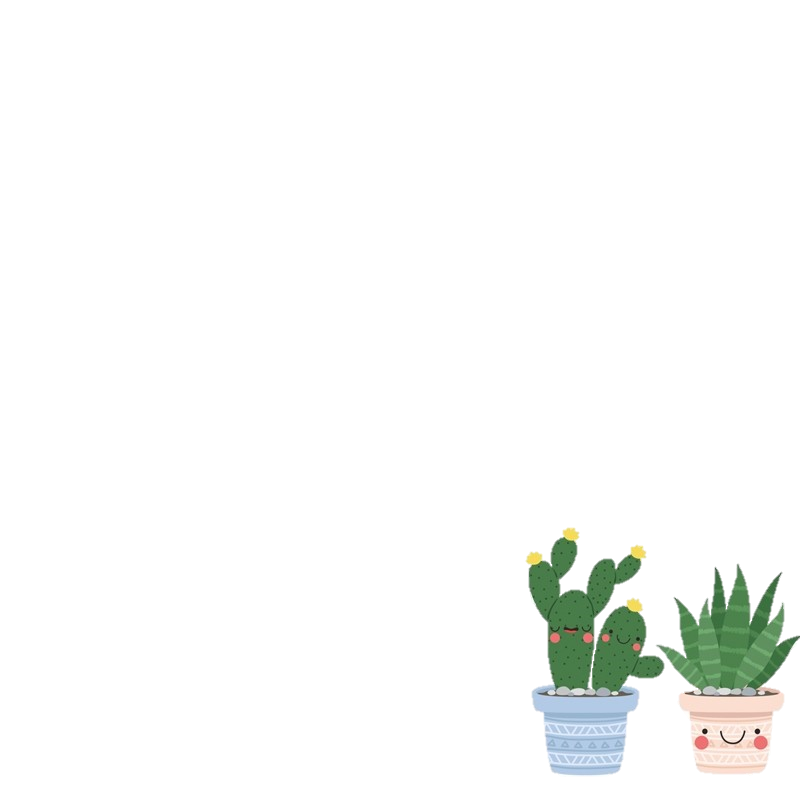 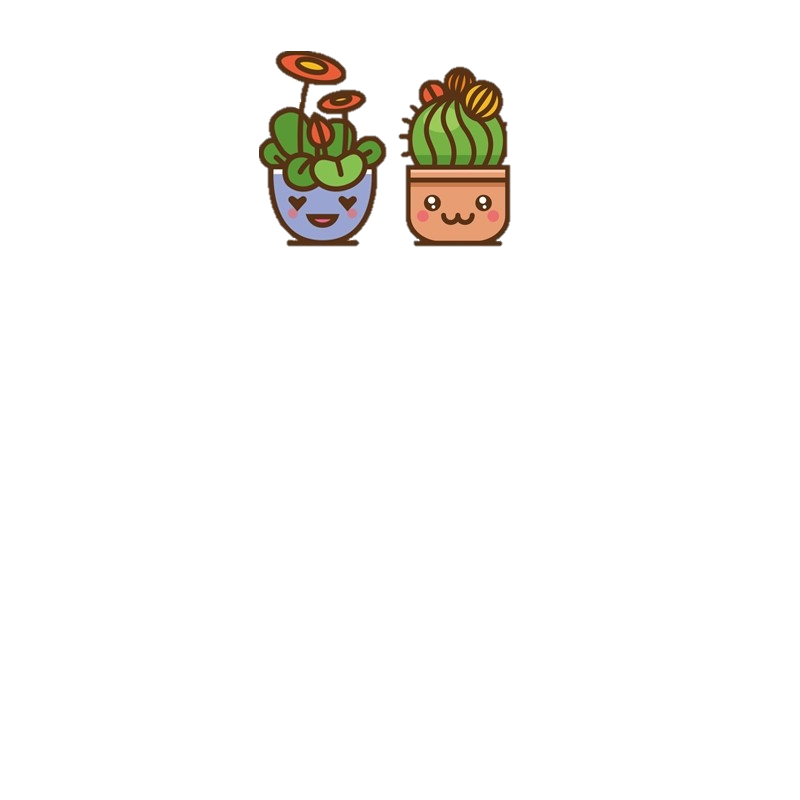 KHỞI ĐỘNG
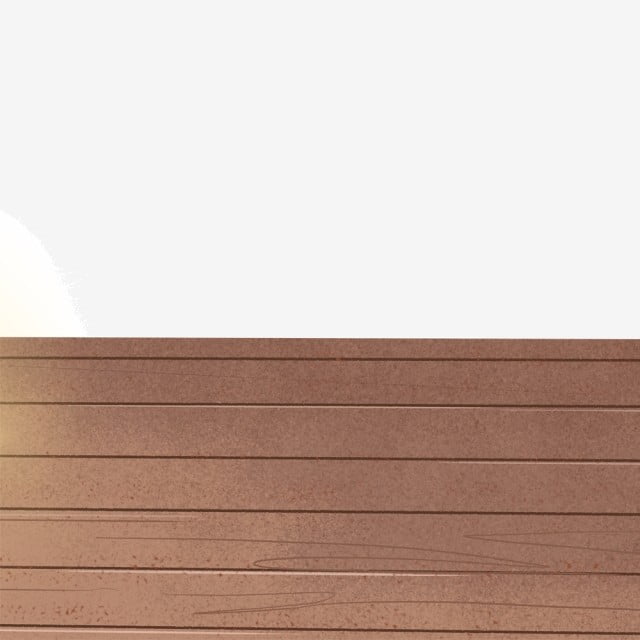 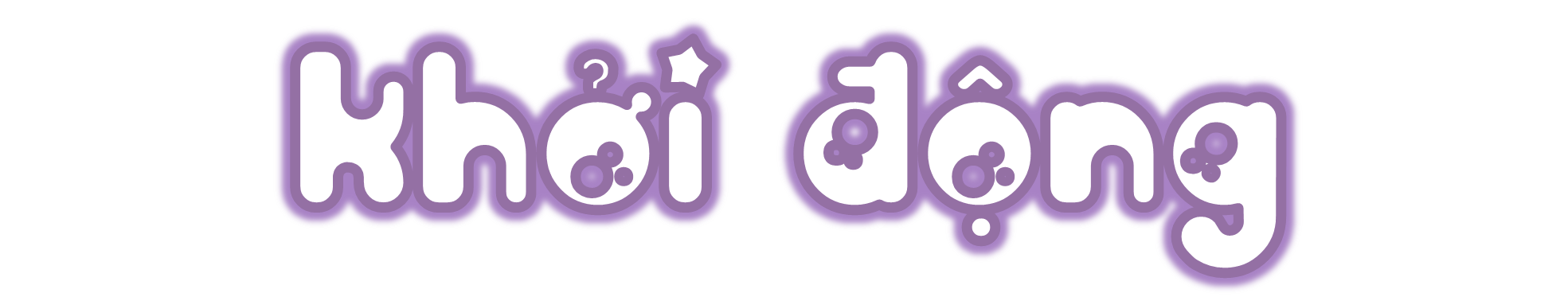 Thử tài đoán tên đồ dùng học tập
[Speaker Notes: GV linh hoạt phần khởi động có/không vì có những bài dài nên khởi động là dạy cháy giờ ạ


Tác giả bộ ppt Toán + Tiếng Việt các lớp 1, 2, 3: Phan Thị Linh – Đà Nẵng
Sđt lh: 0916.604.268
+ Zalo: 0916.604.268
+ Facebook cá nhân: https://www.facebook.com/nhilinh.phan/
+ Nhóm chia sẻ tài liệu: https://www.facebook.com/groups/443096903751589
Hãy liên hệ chính chủ sản phẩm để được hỗ trợ và đồng hành trong suốt năm học nhé!]
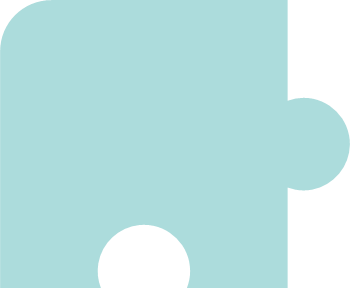 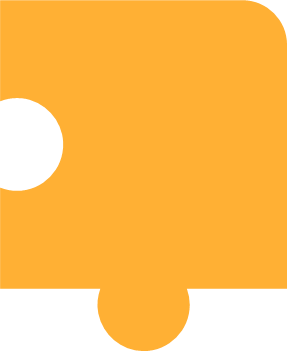 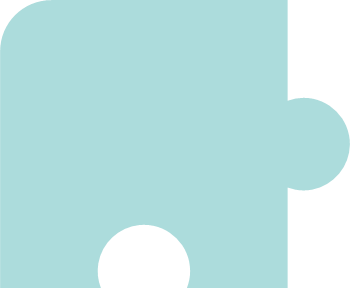 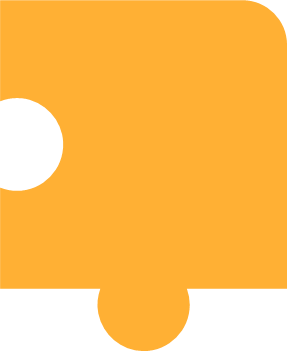 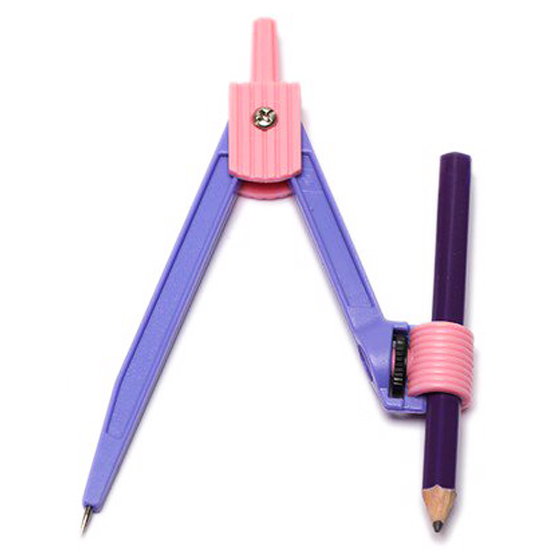 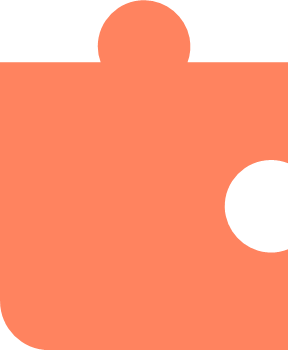 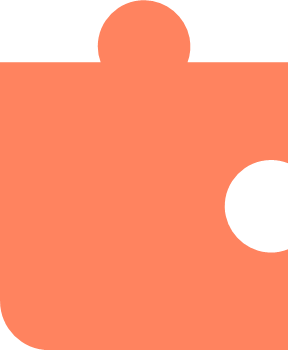 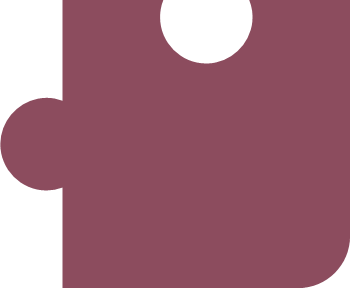 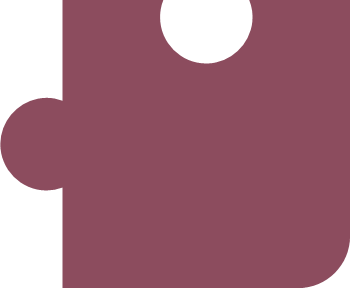 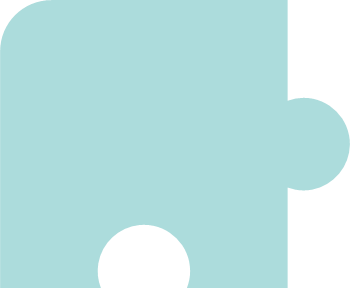 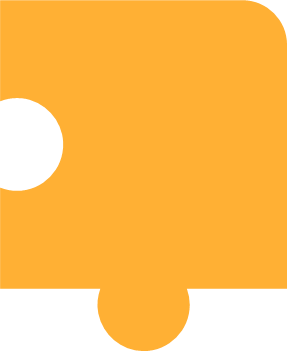 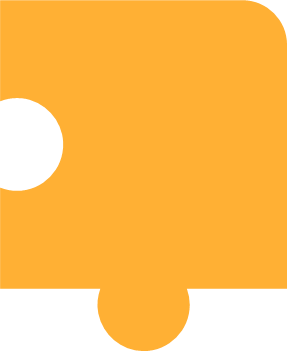 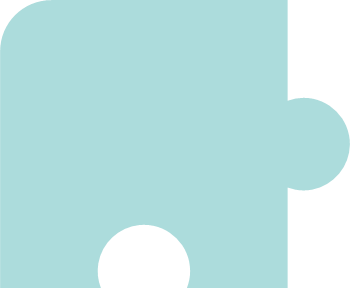 Com pa
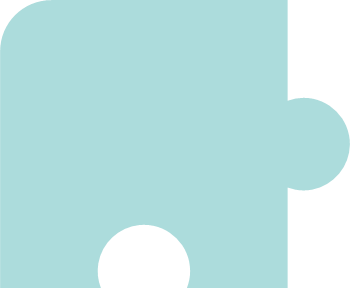 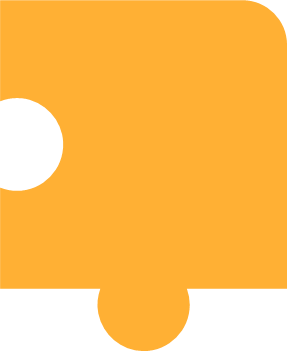 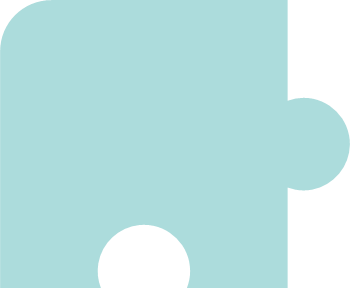 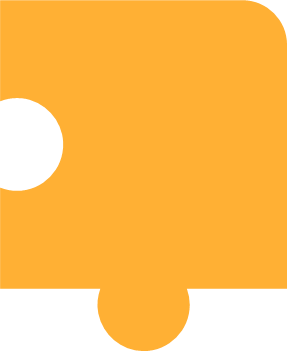 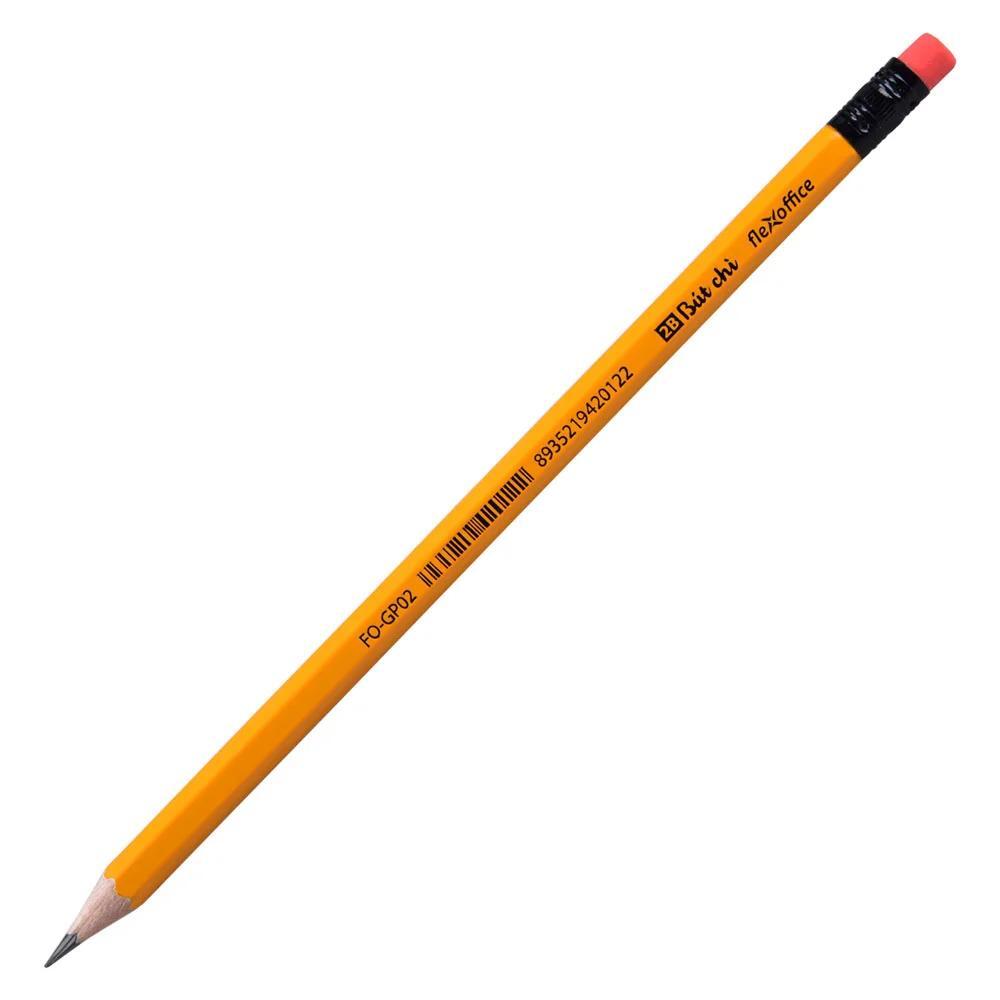 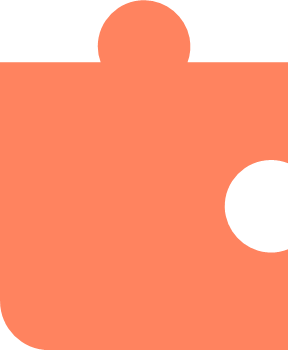 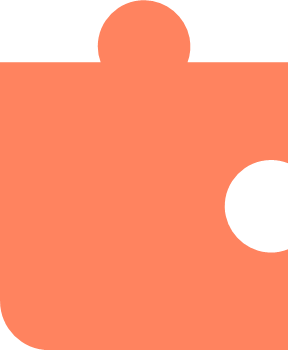 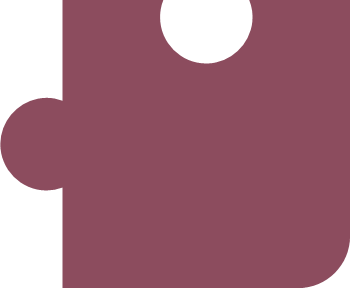 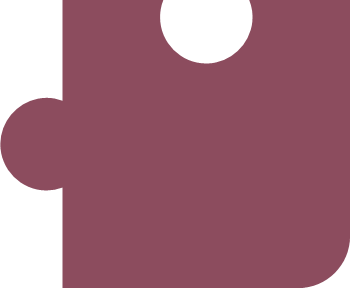 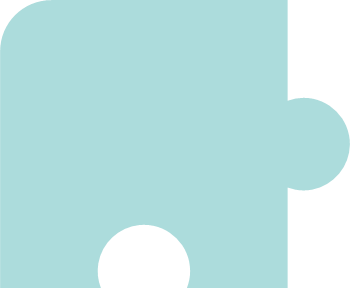 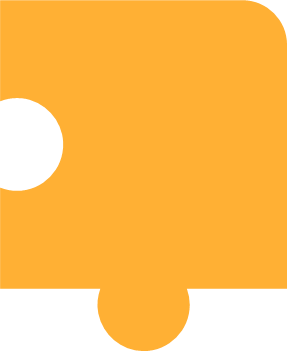 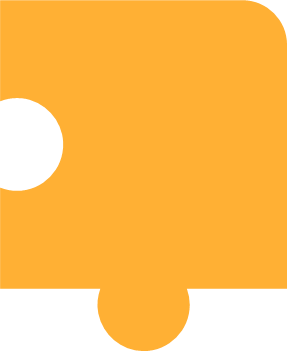 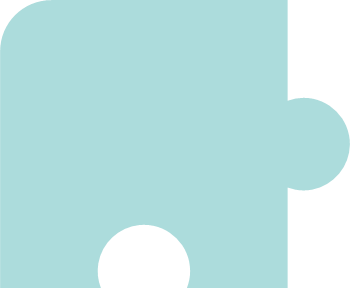 Bút chì
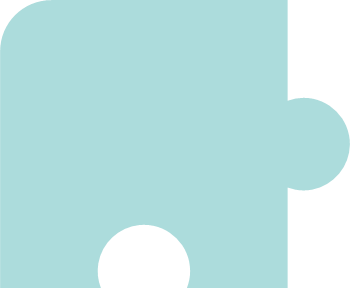 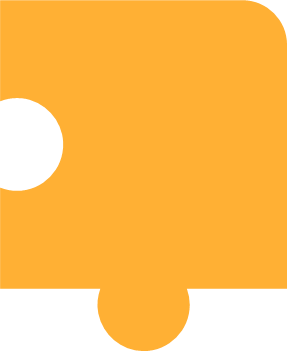 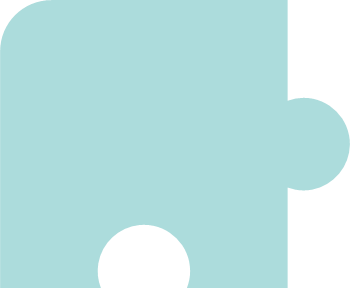 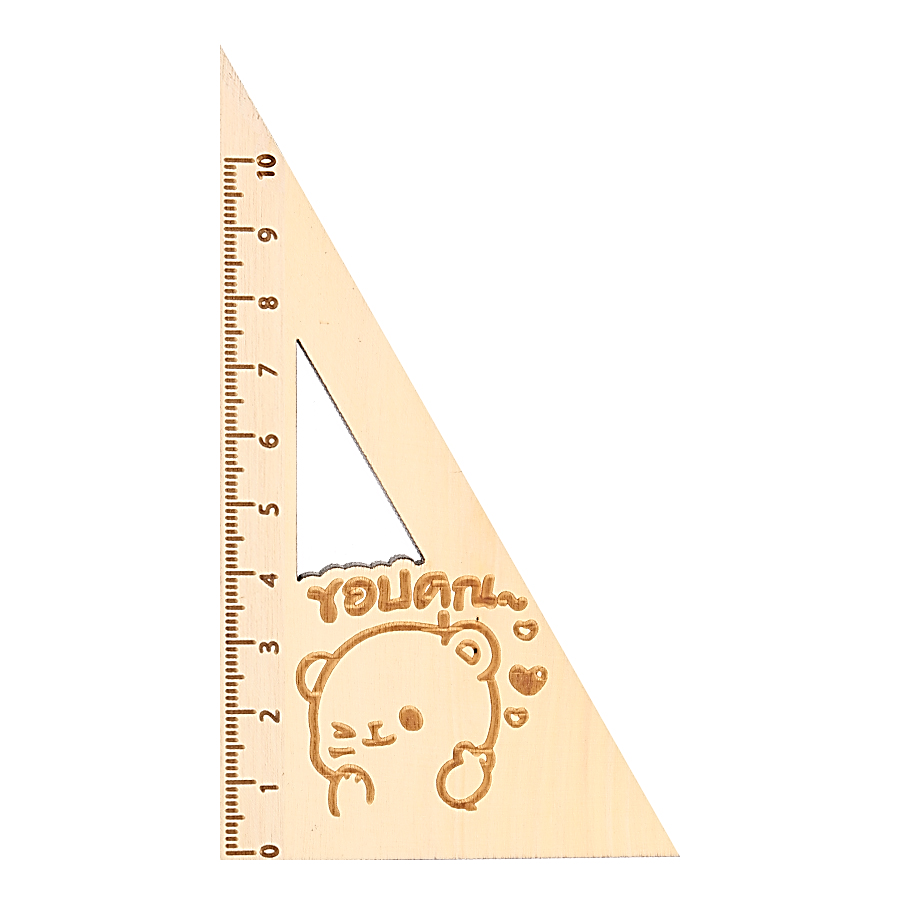 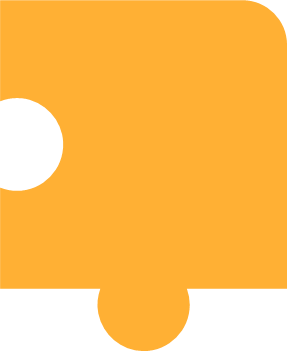 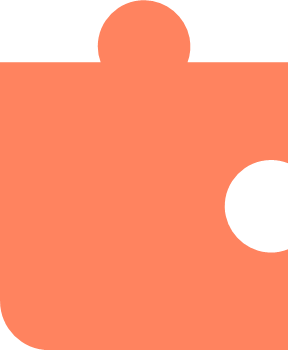 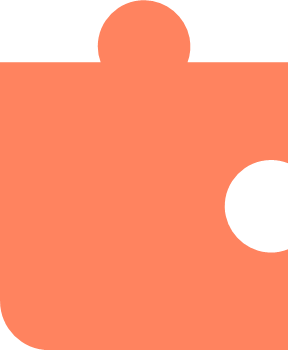 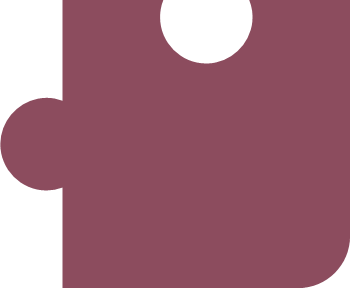 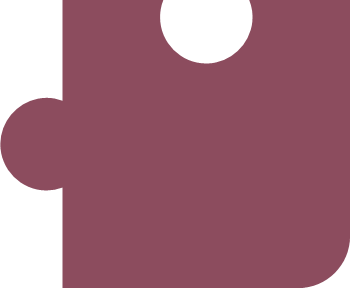 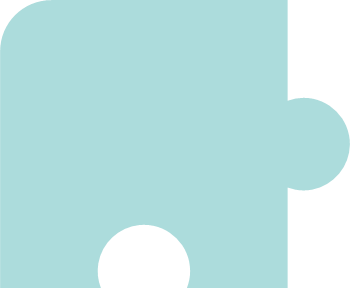 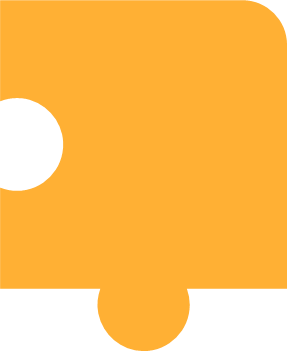 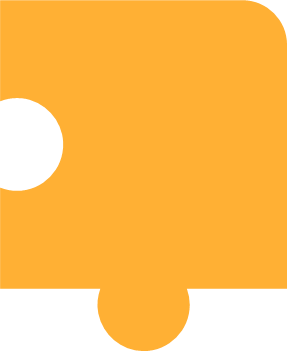 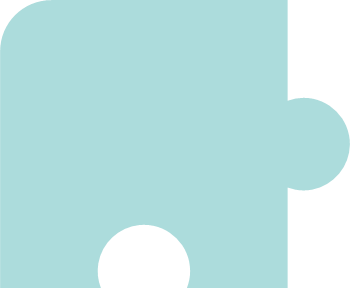 Ê ke
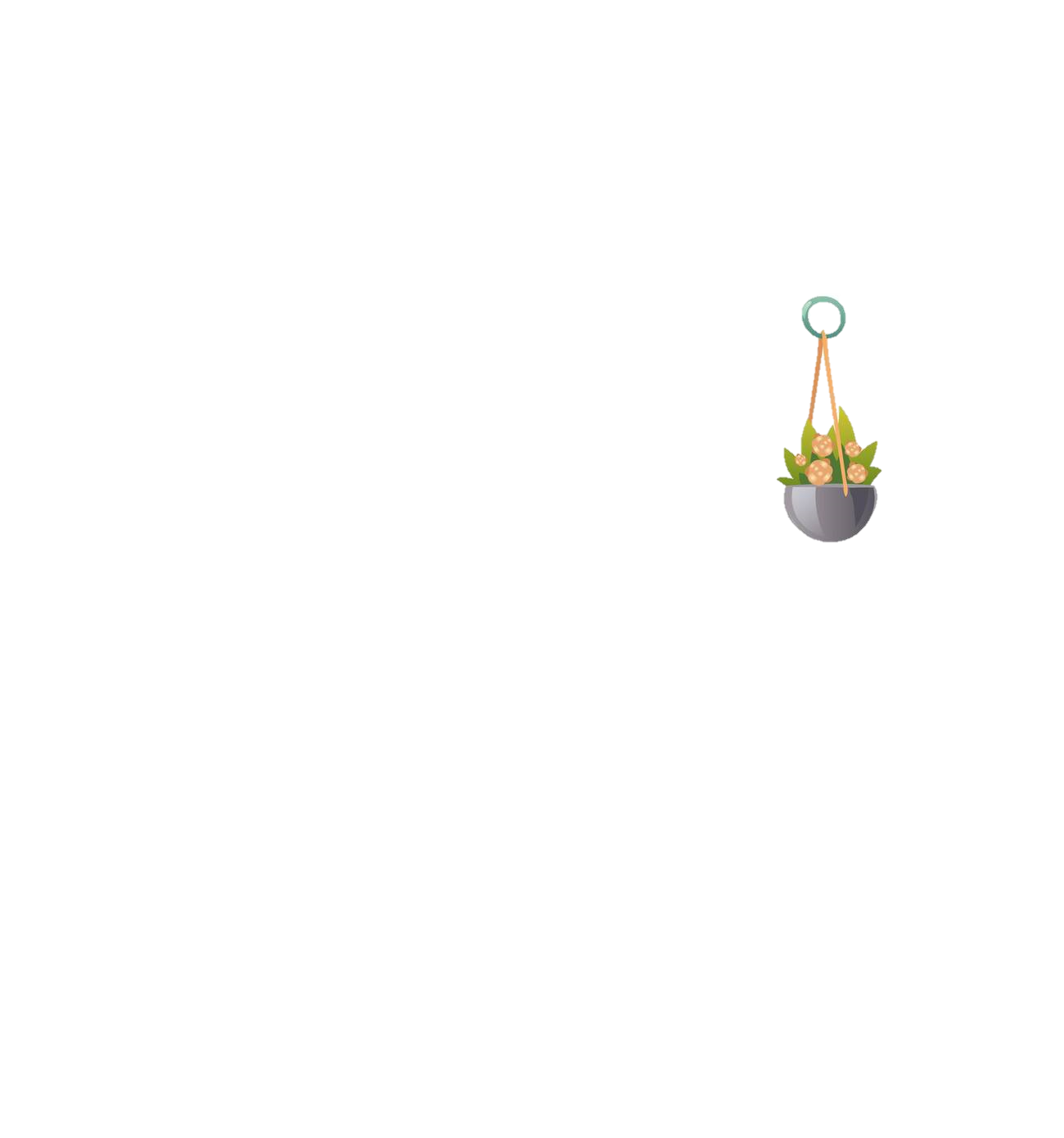 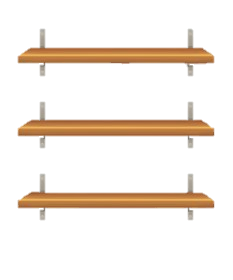 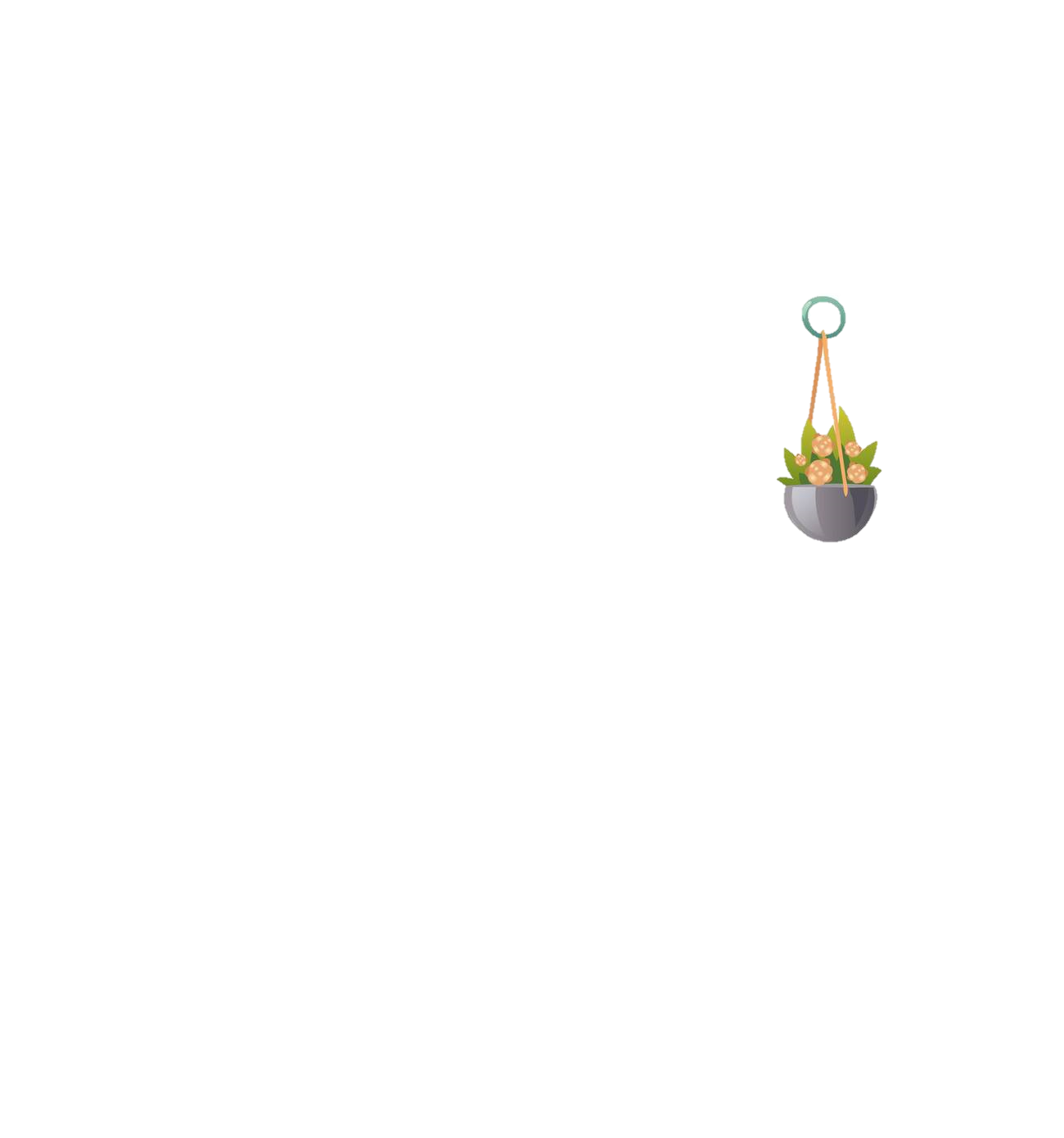 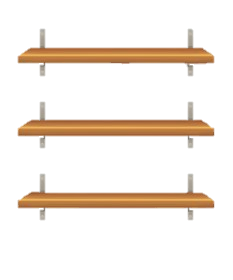 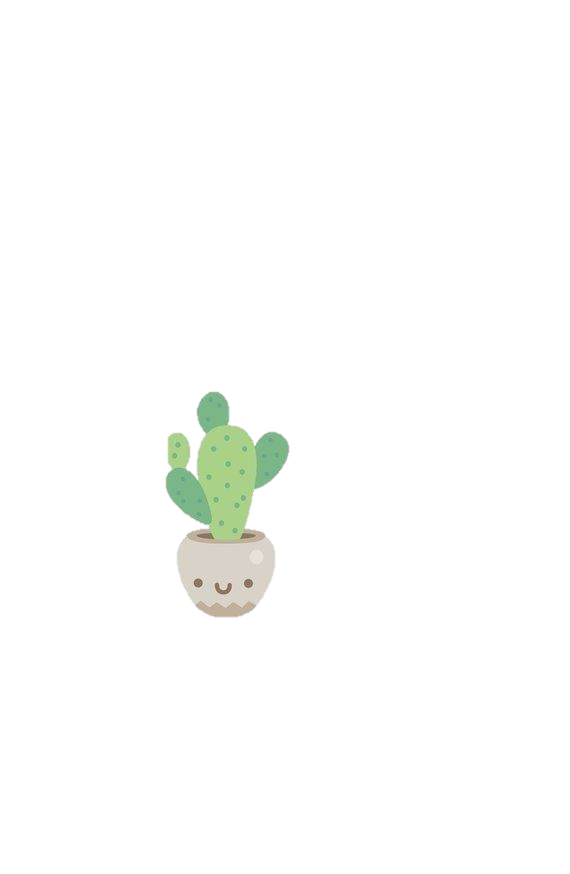 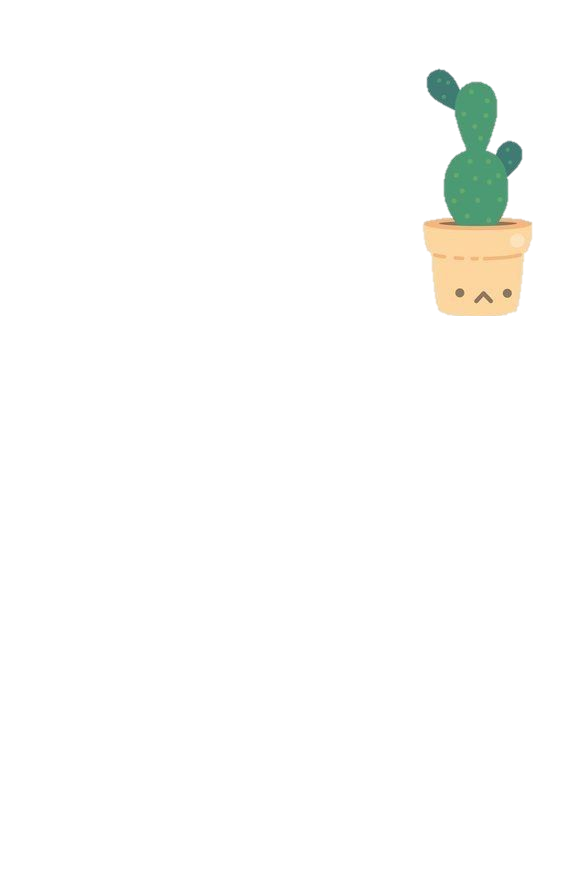 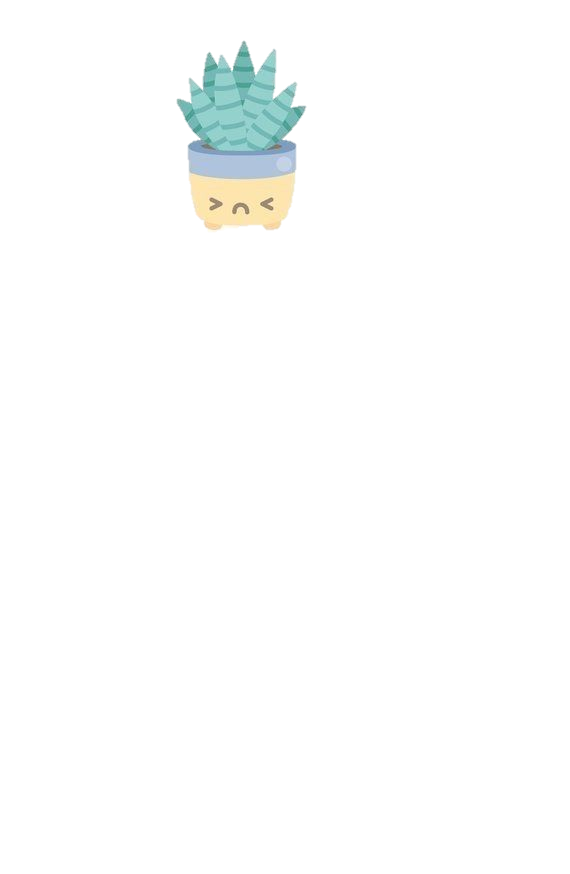 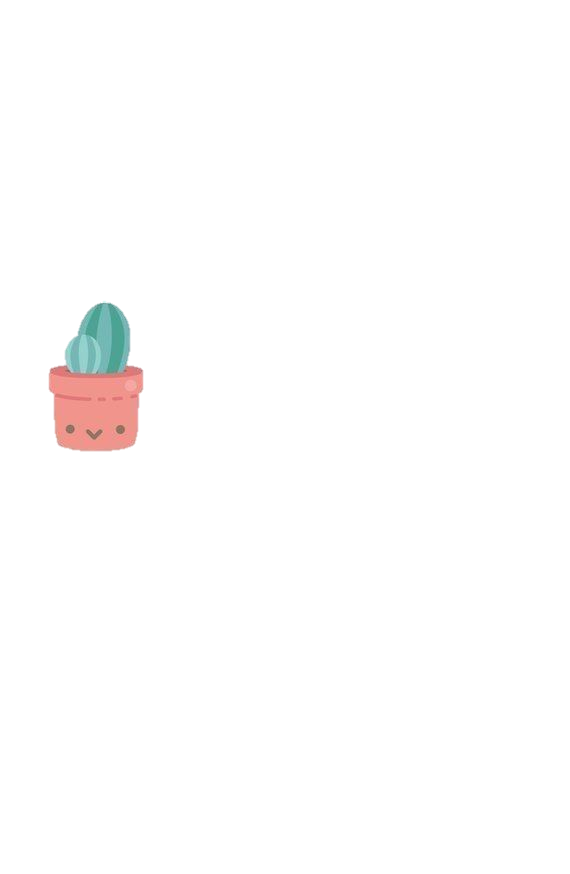 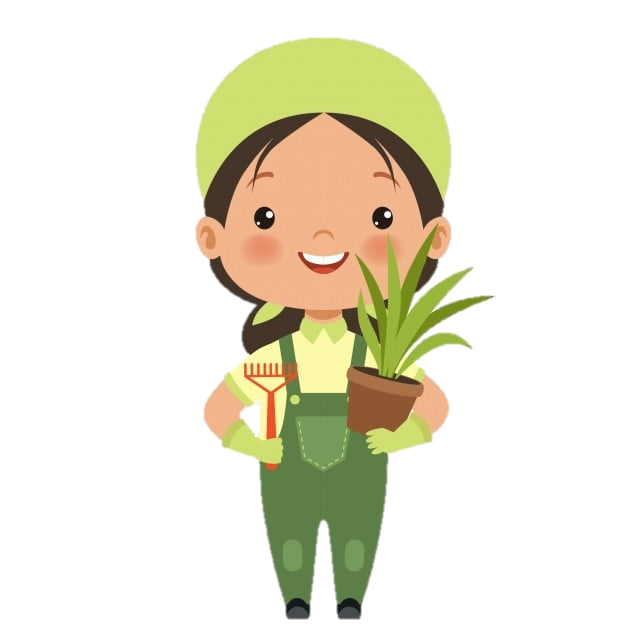 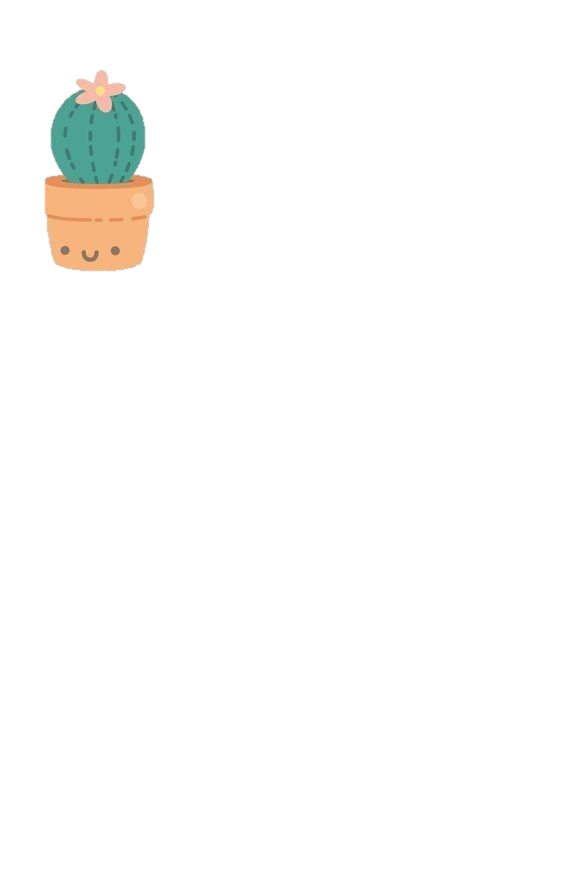 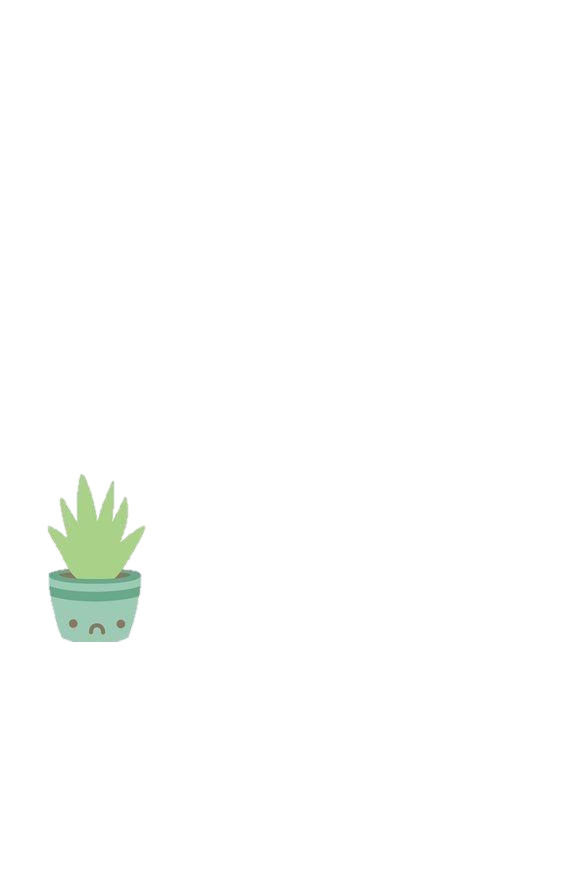 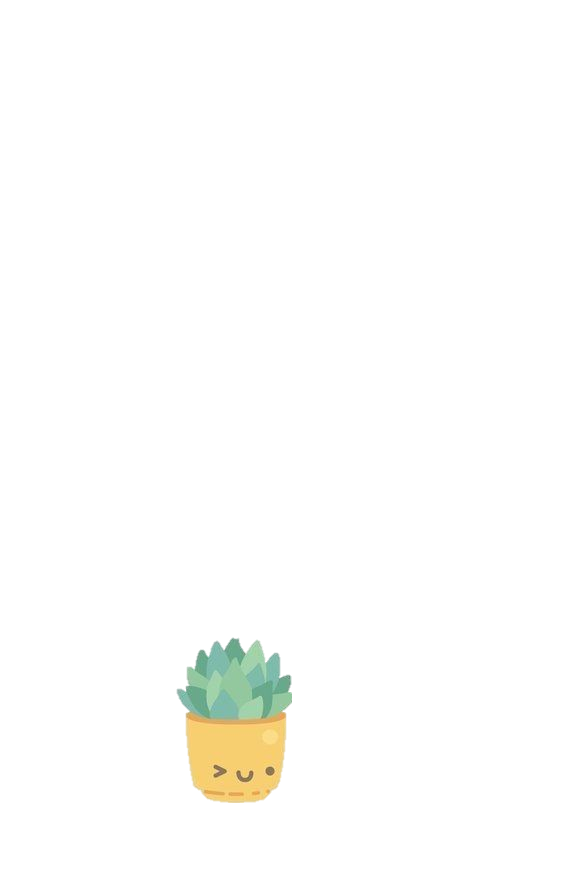 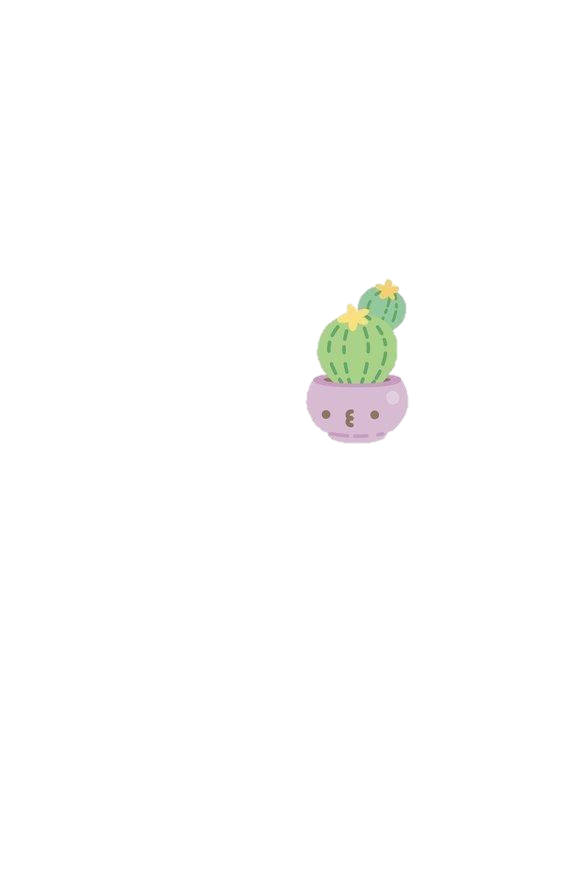 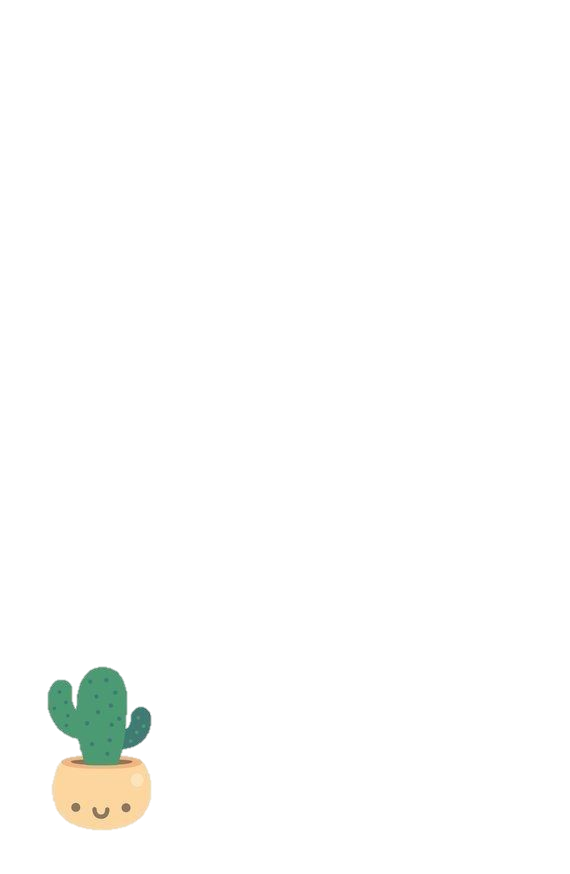 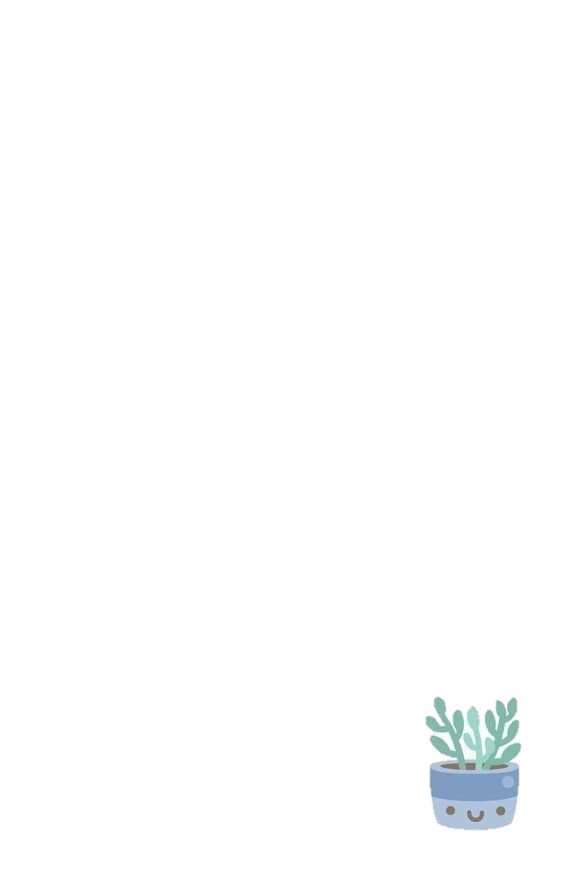 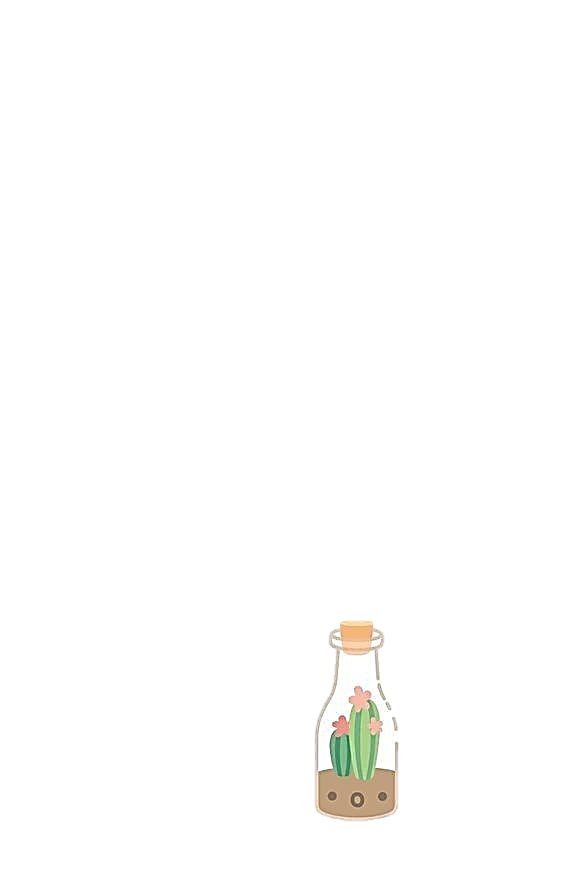 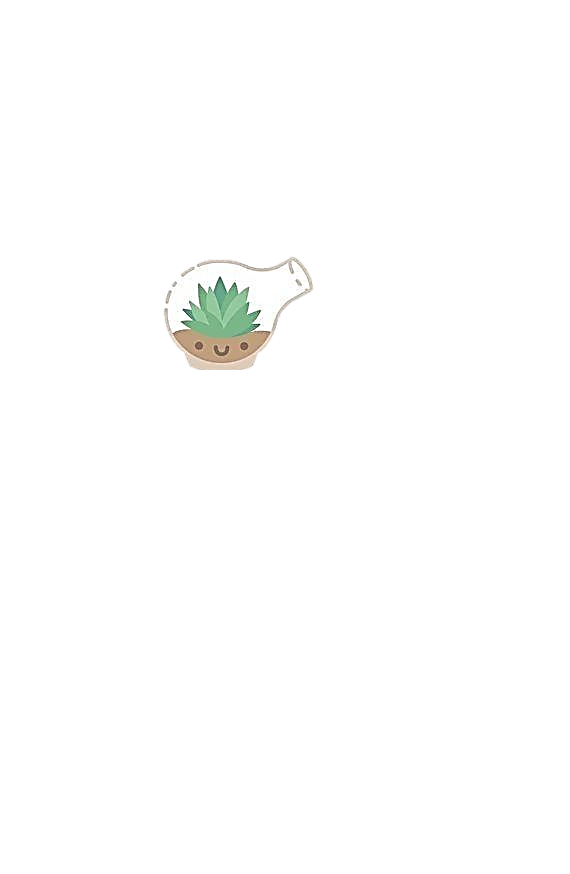 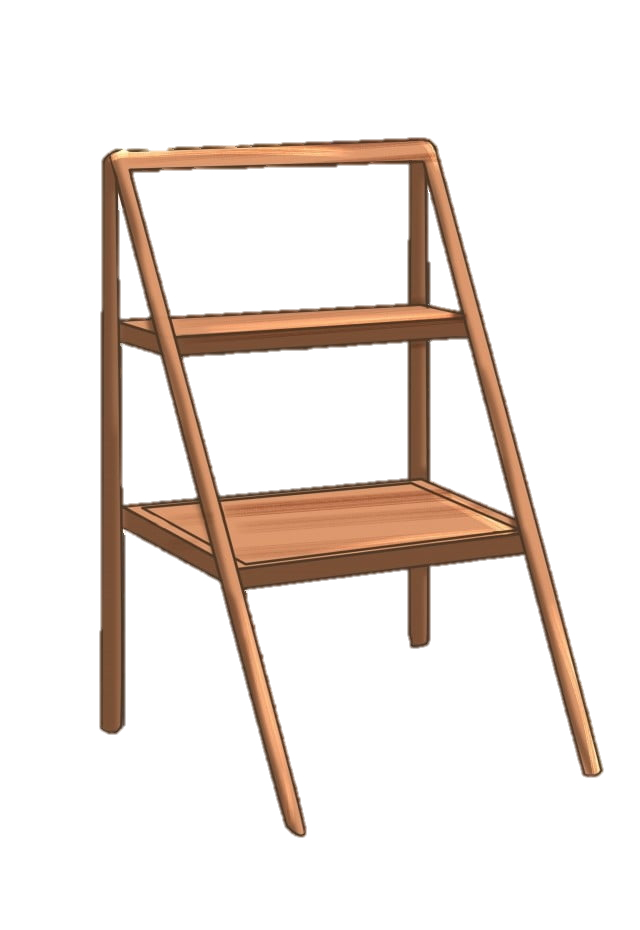 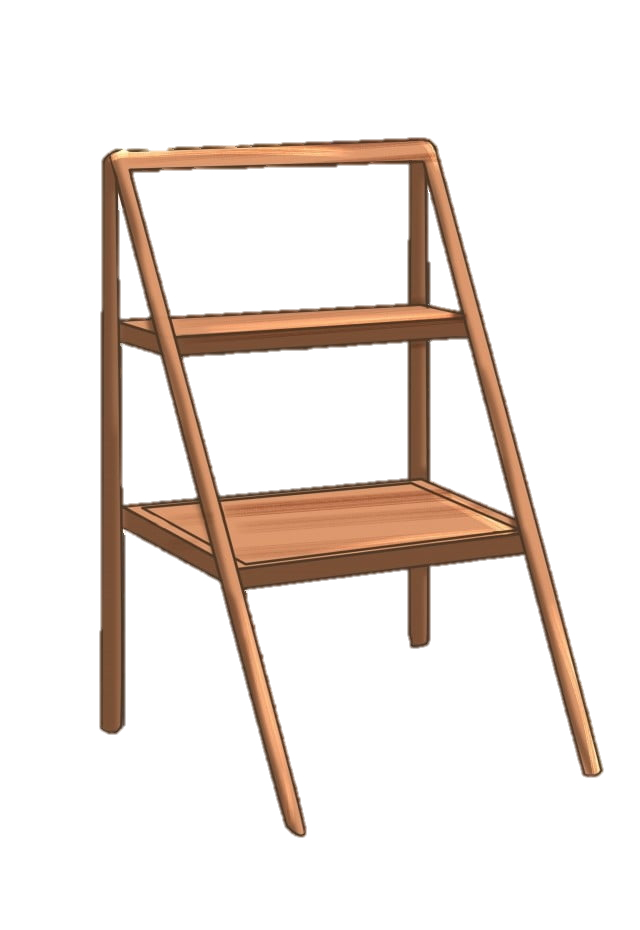 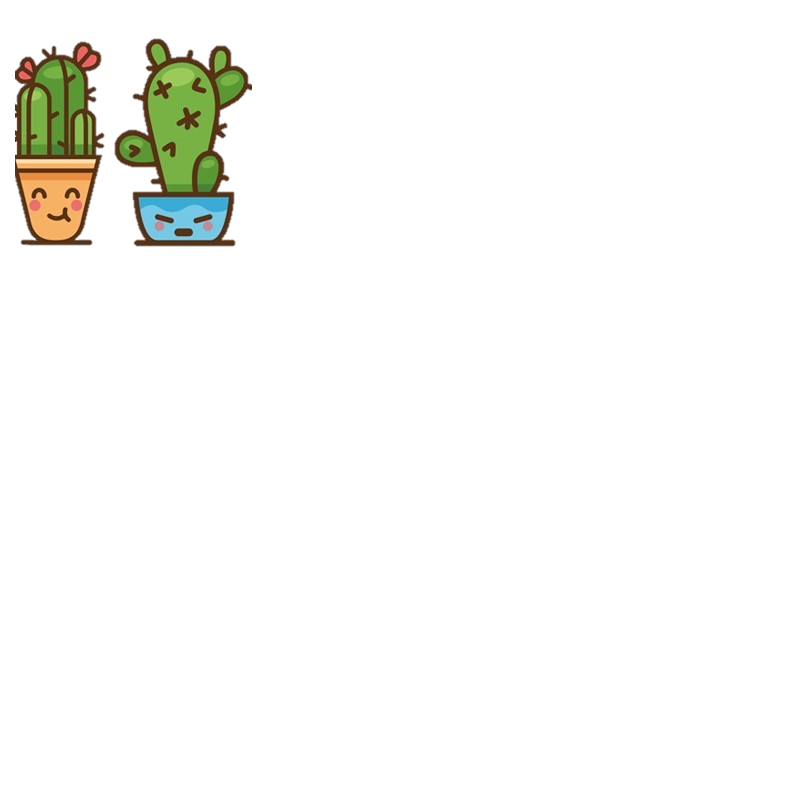 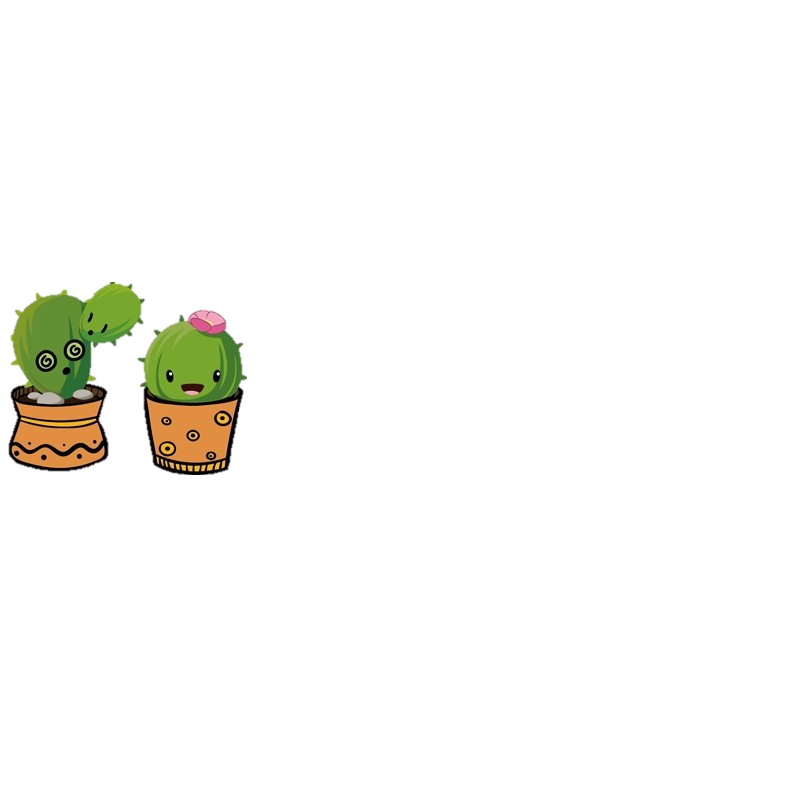 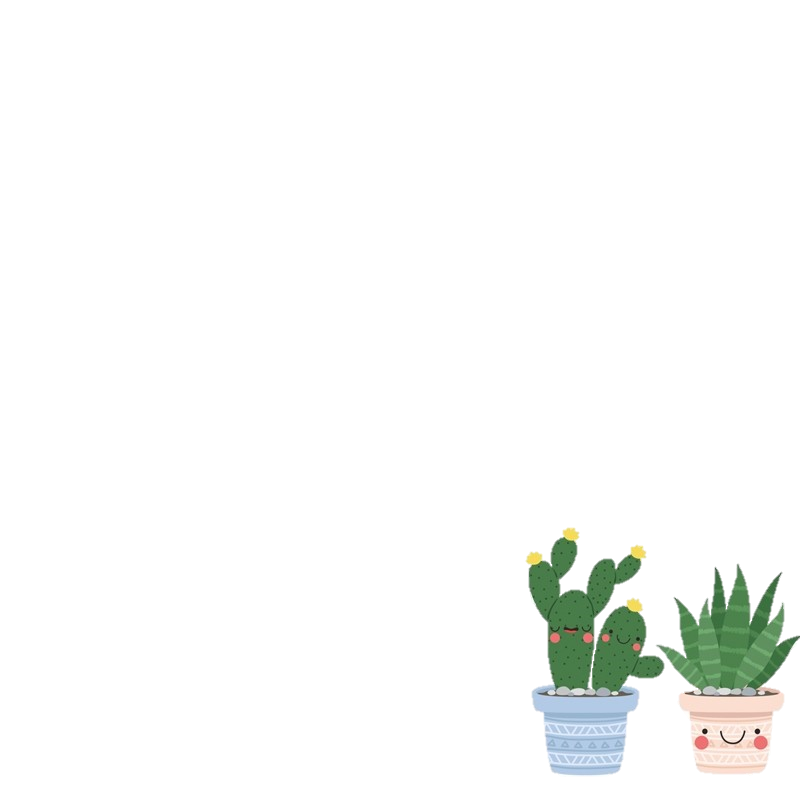 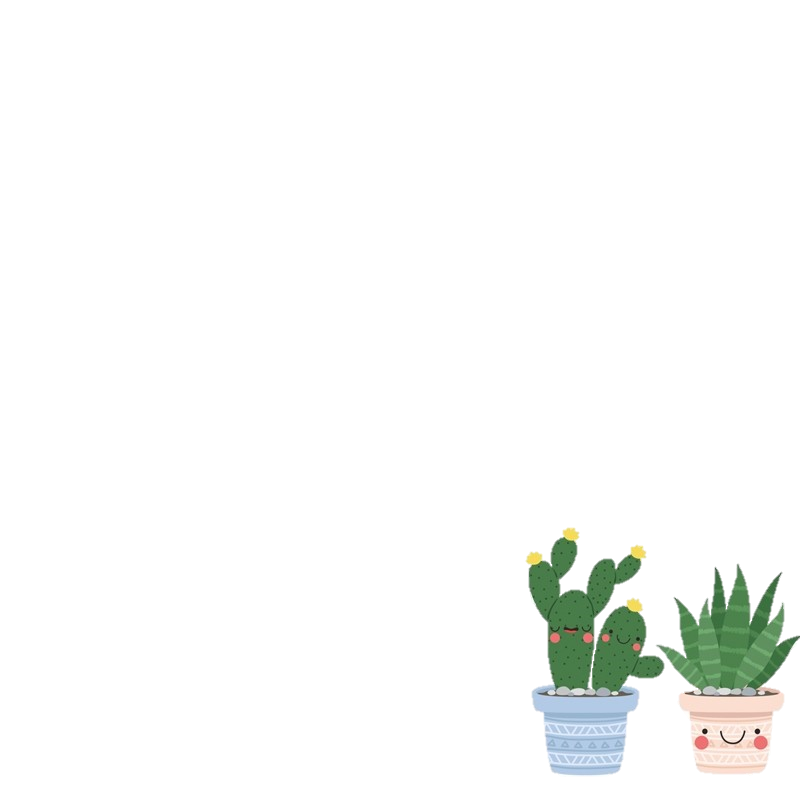 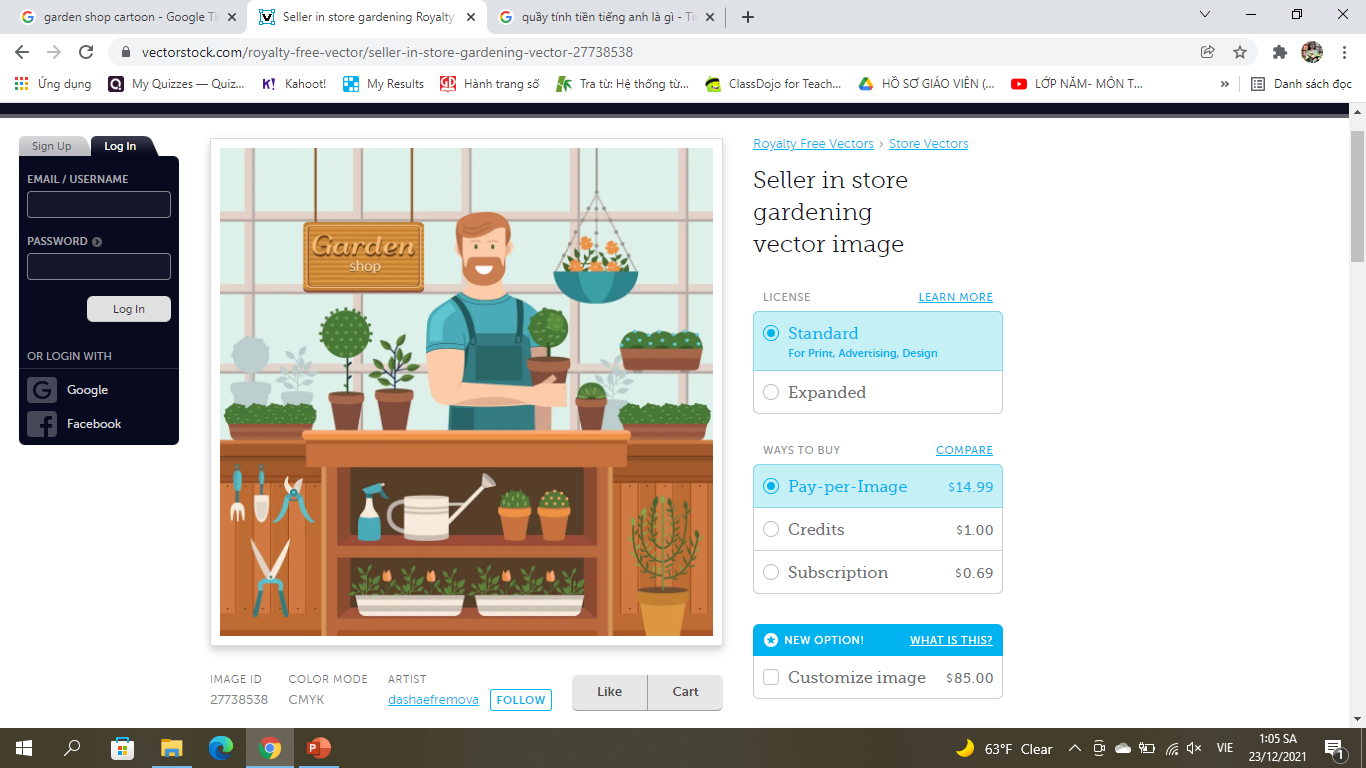 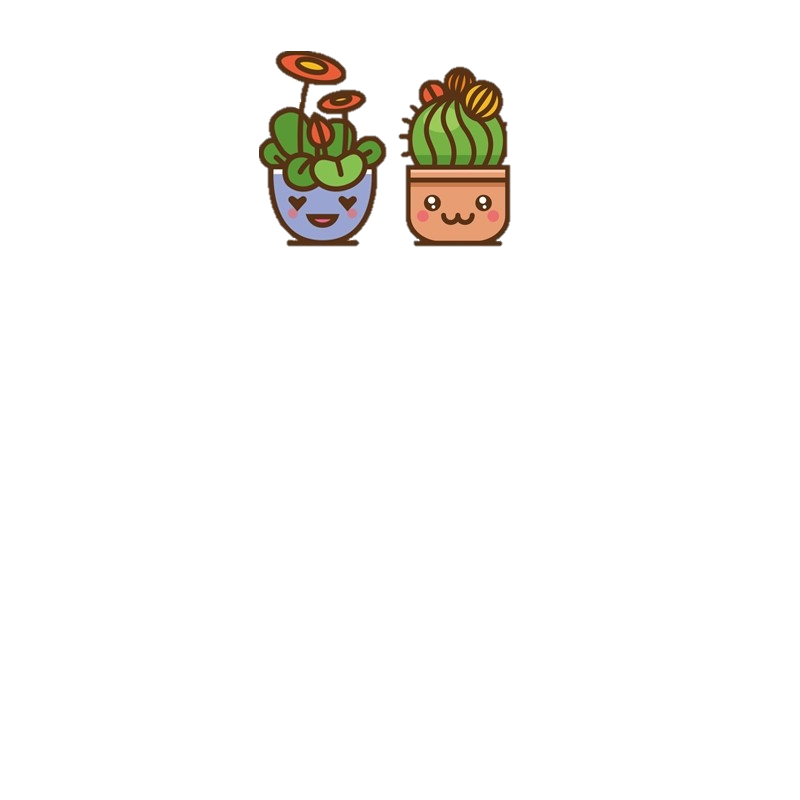 Thực hành – luyện tập
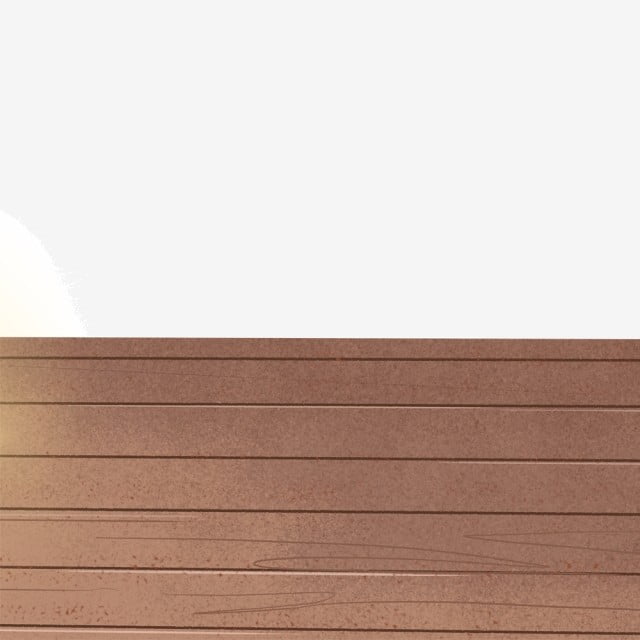 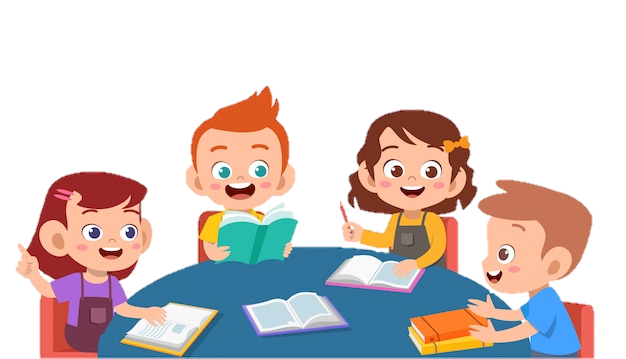 Hãy chỉ ra hai hình ảnh của góc trong mỗi hình vẽ dưới đây:
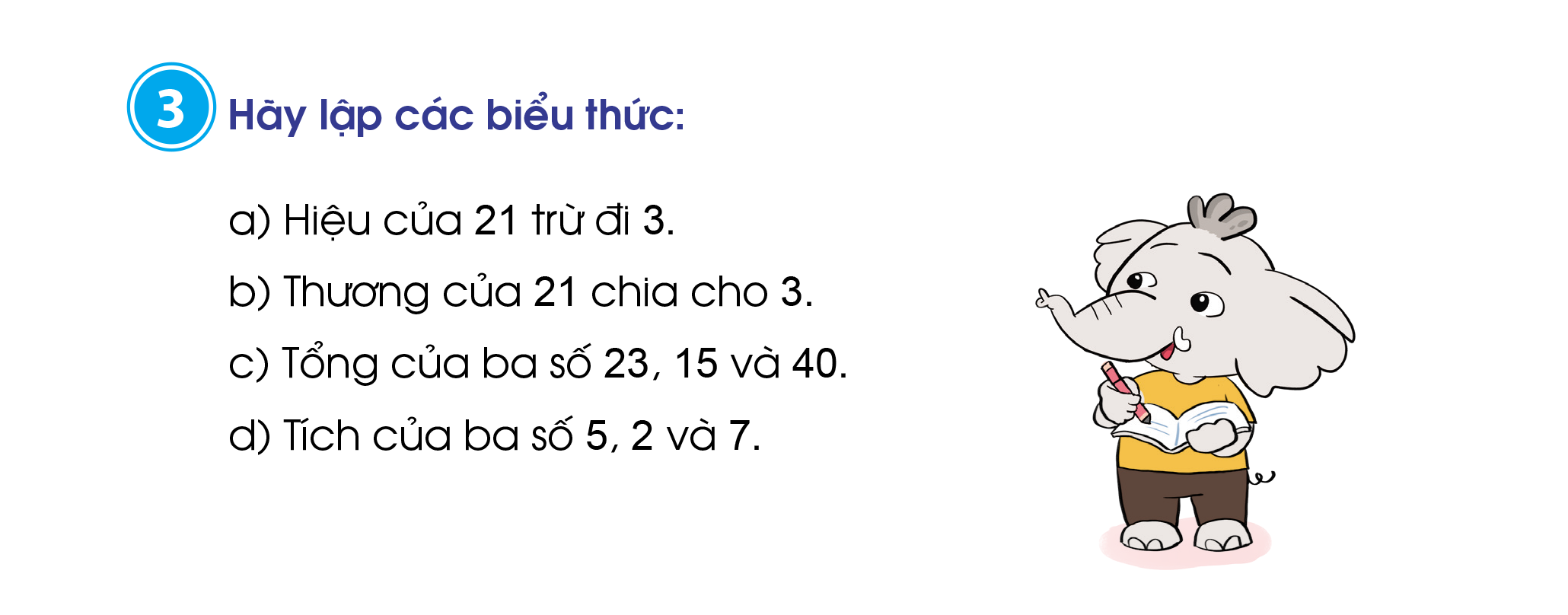 Thảo luận nhóm 4
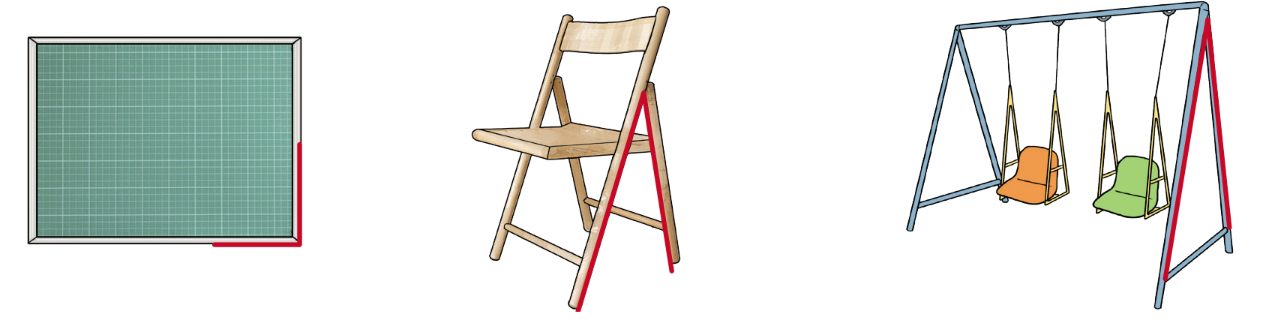 Em hãy chỉ ra hình ảnh của góc có trong các đồ vật trong lớp học của mình?
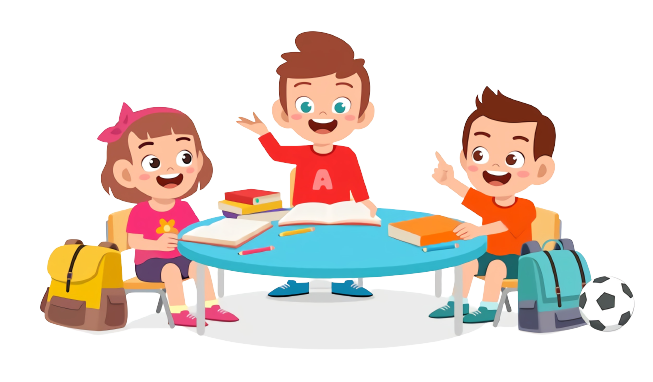 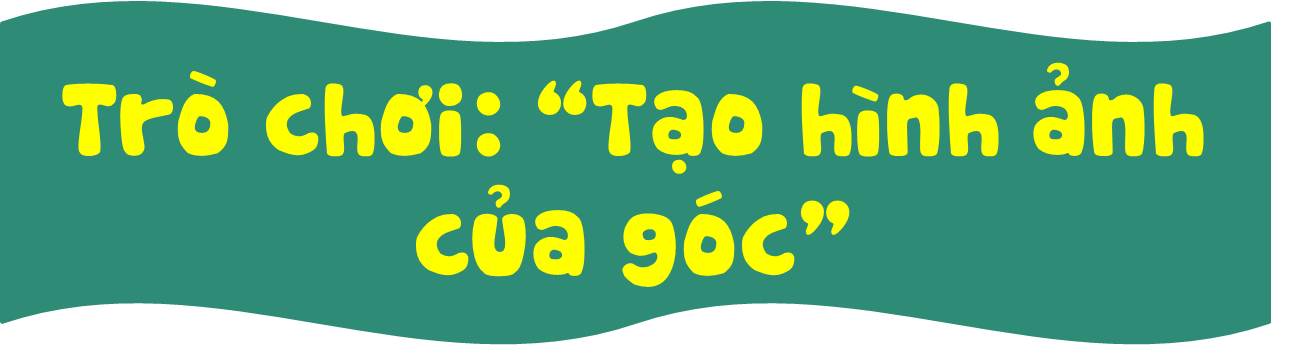 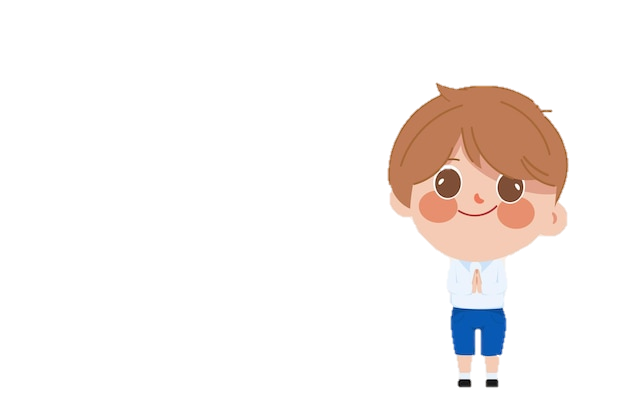 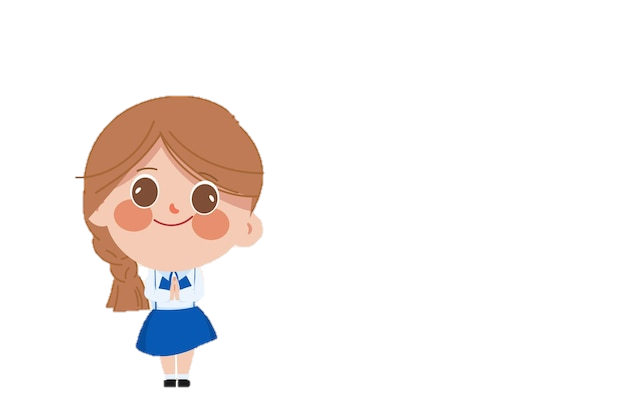 Cách chơi:
-  Lớp chia thành các nhóm 4.
- Trong thời gian 3 phút nhóm nào dùng ngón tay, khuỷu tay, chân tạo thành nhiều hình ảnh của góc vuông, góc không vuông nhất sẽ là đội thắng cuộc.
Dùng ê ke để vẽ góc vuông ( theo mẫu):
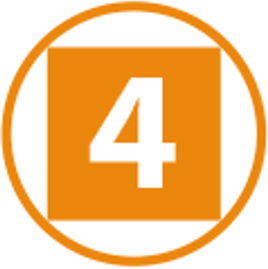 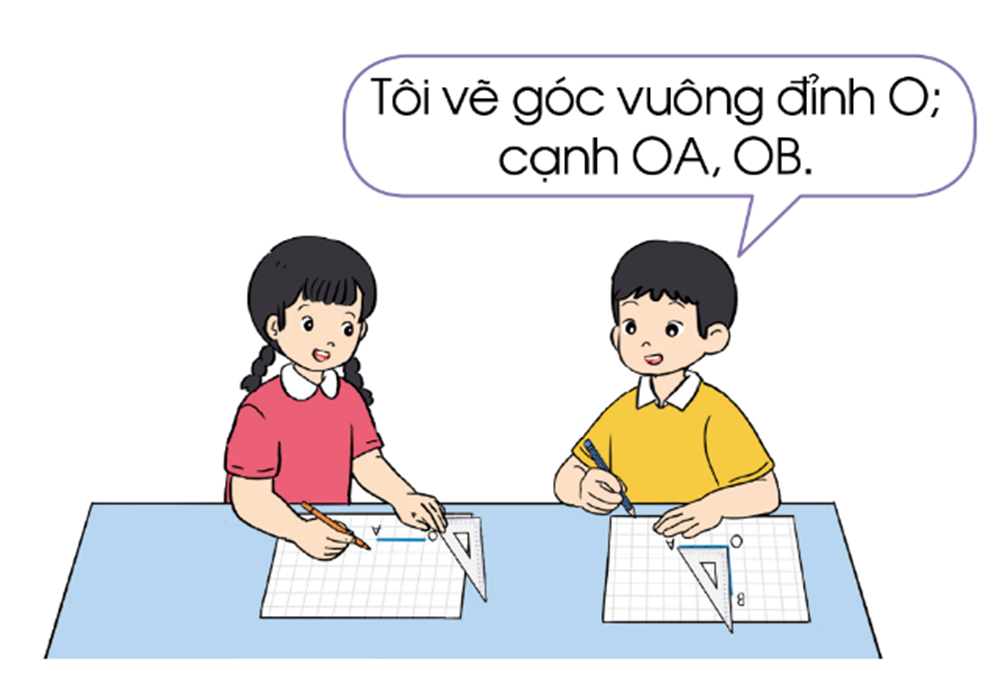 Mẫu:
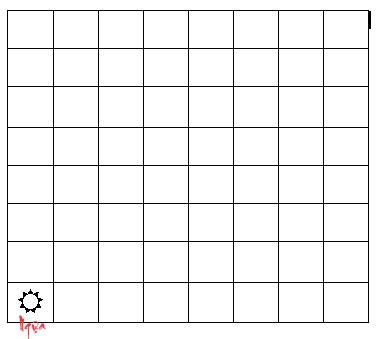 A
O .
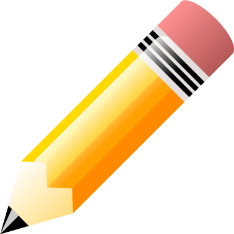 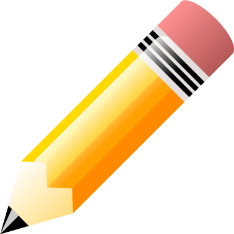 B
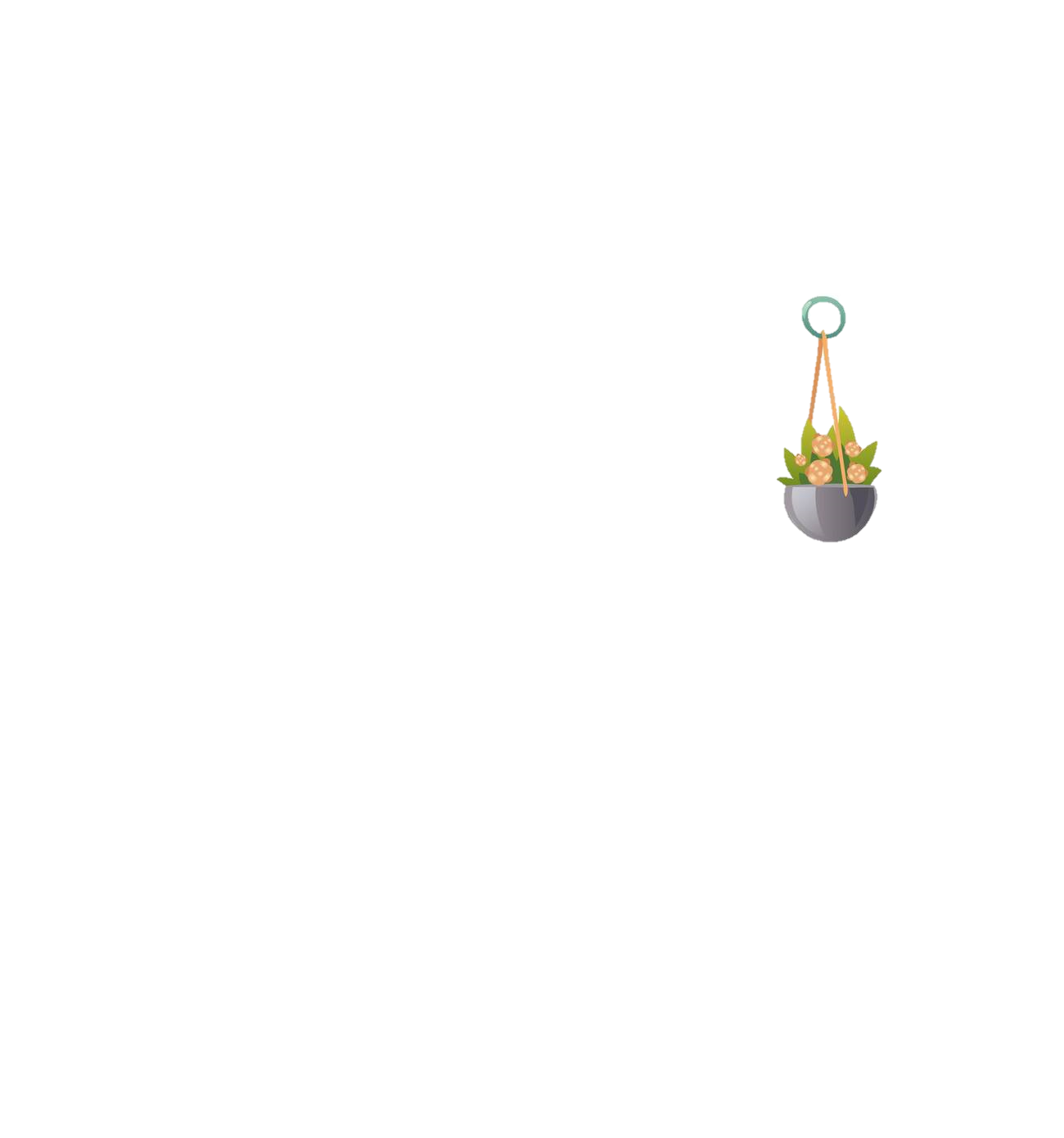 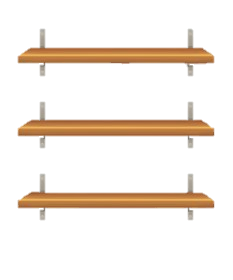 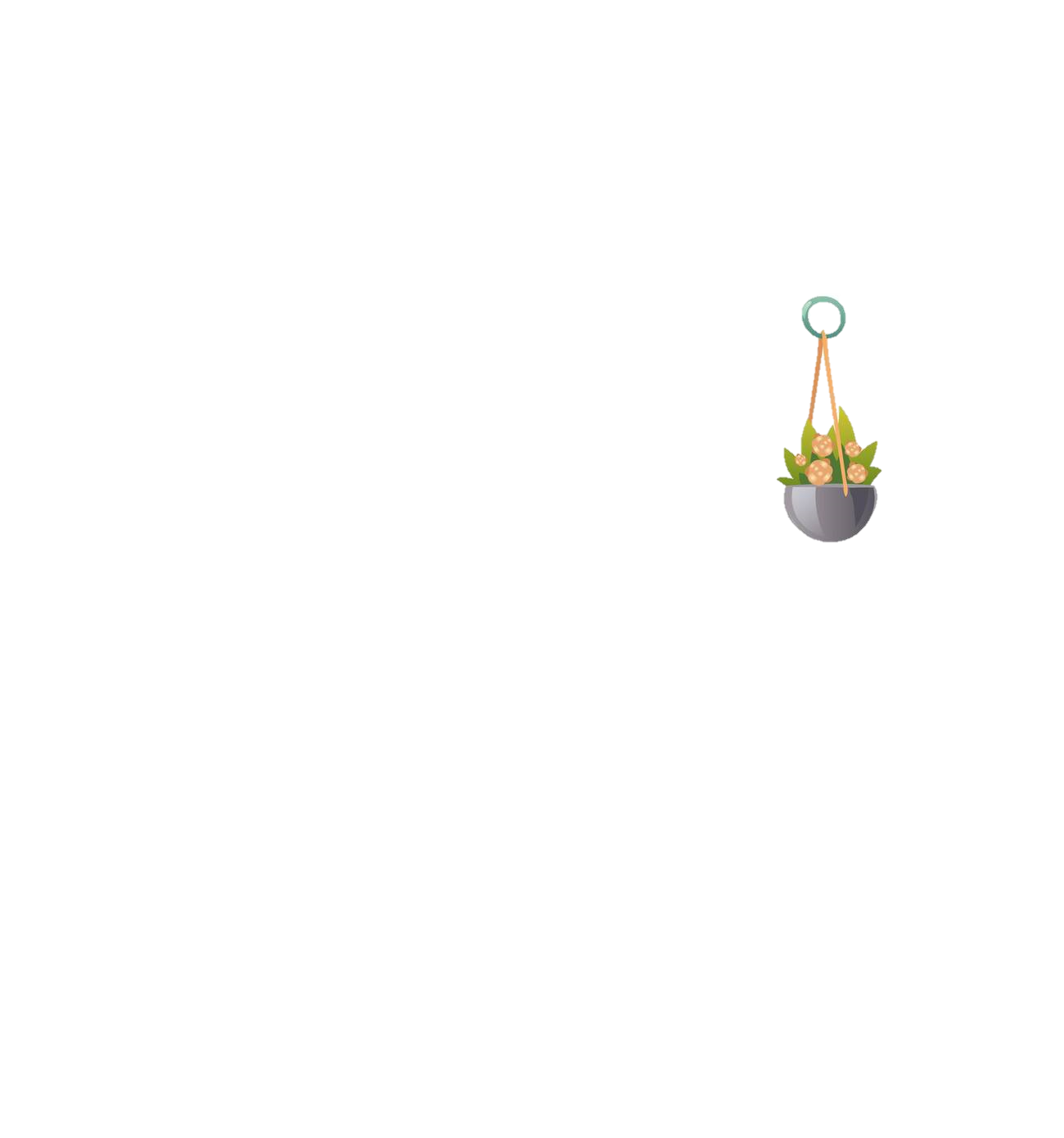 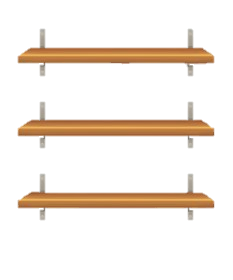 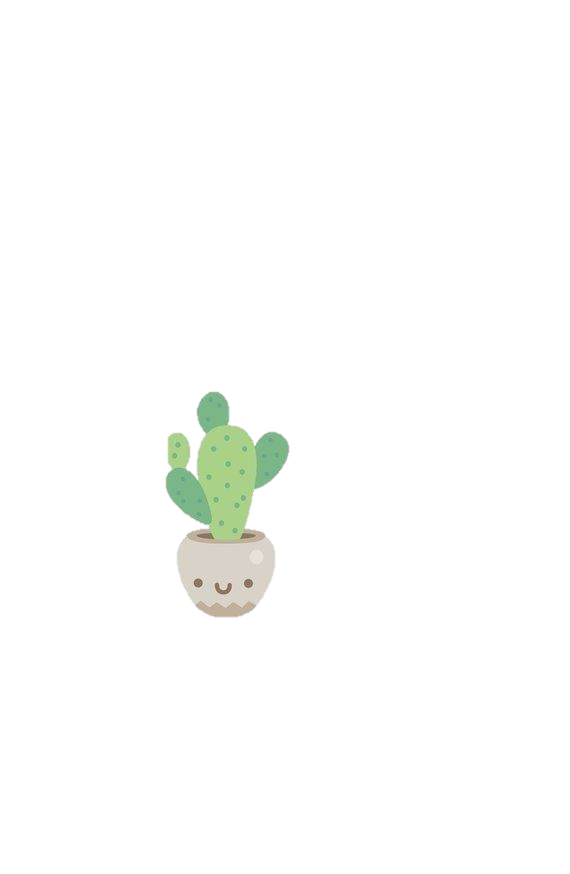 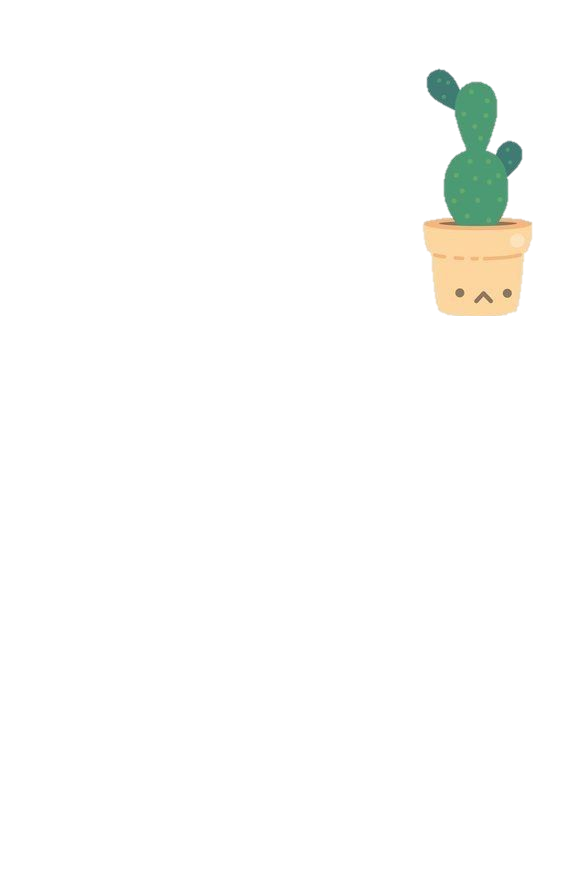 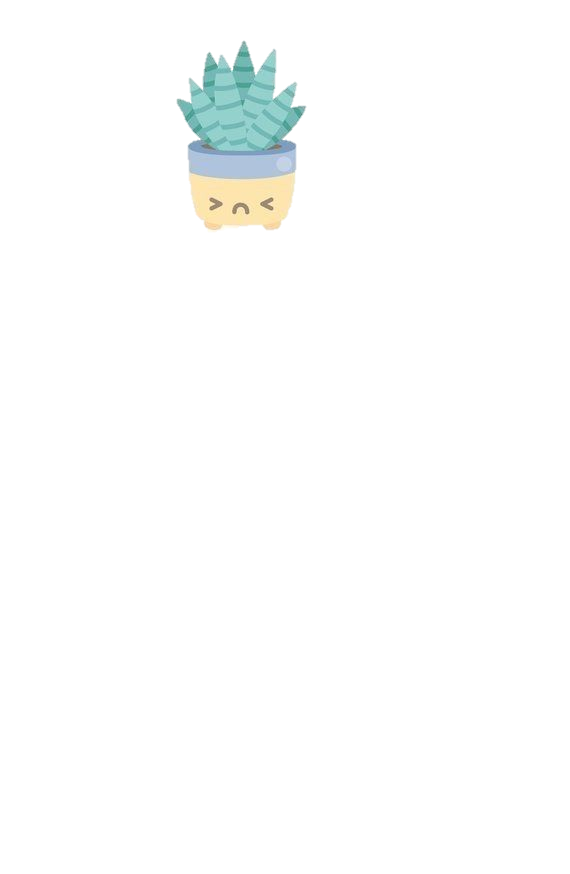 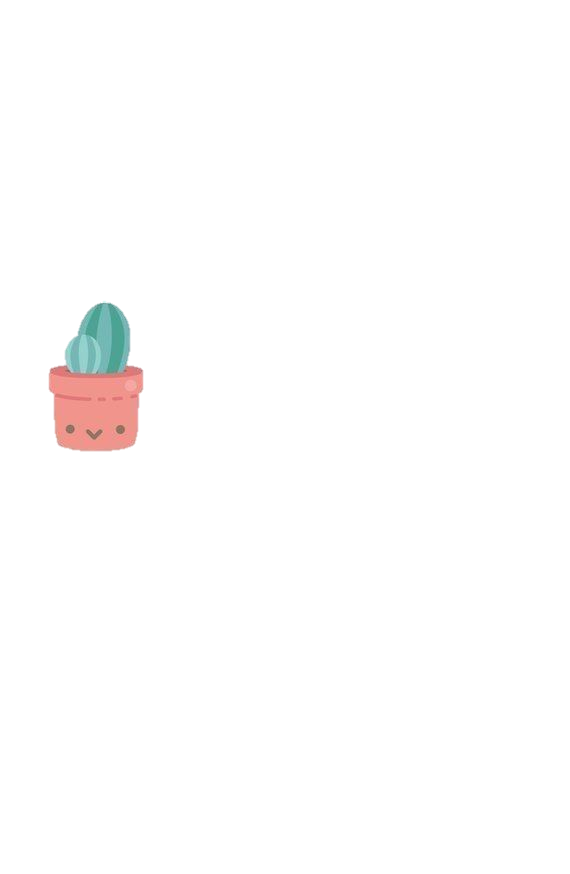 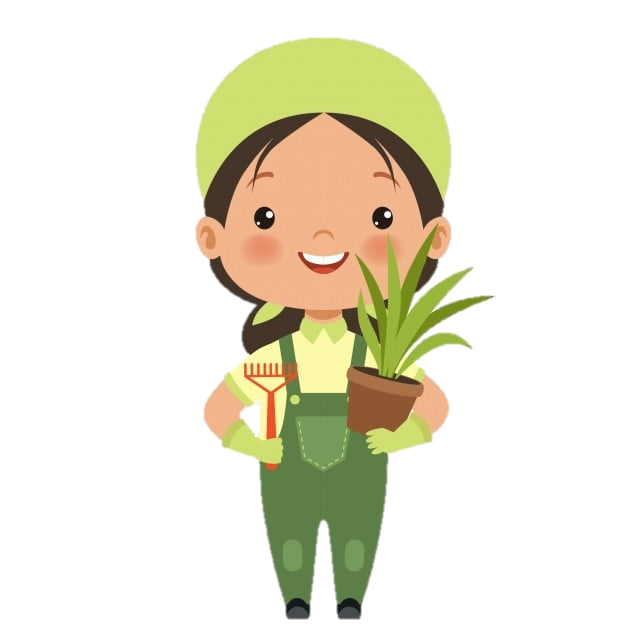 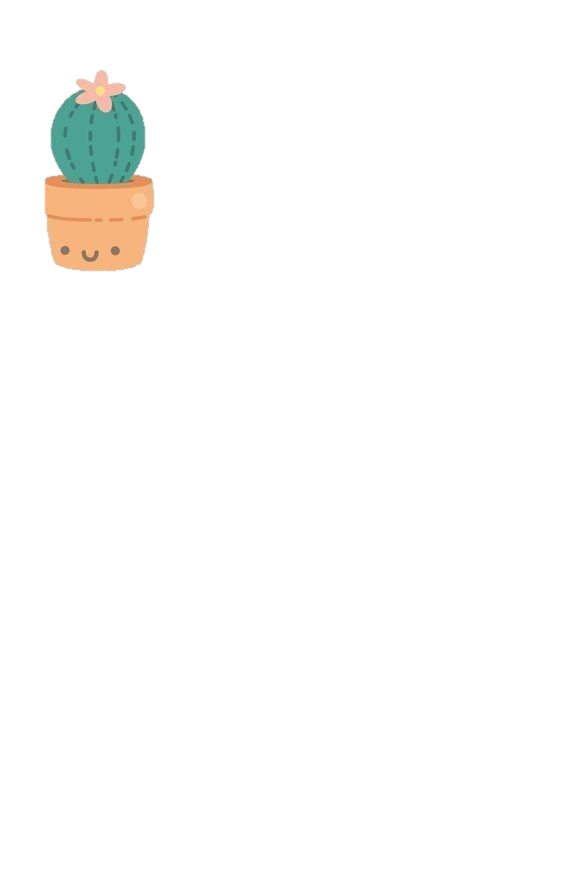 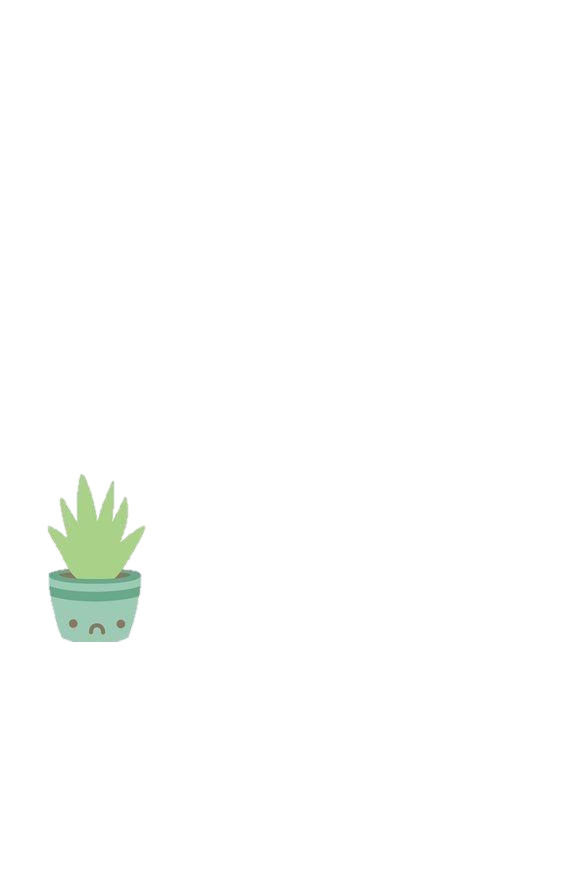 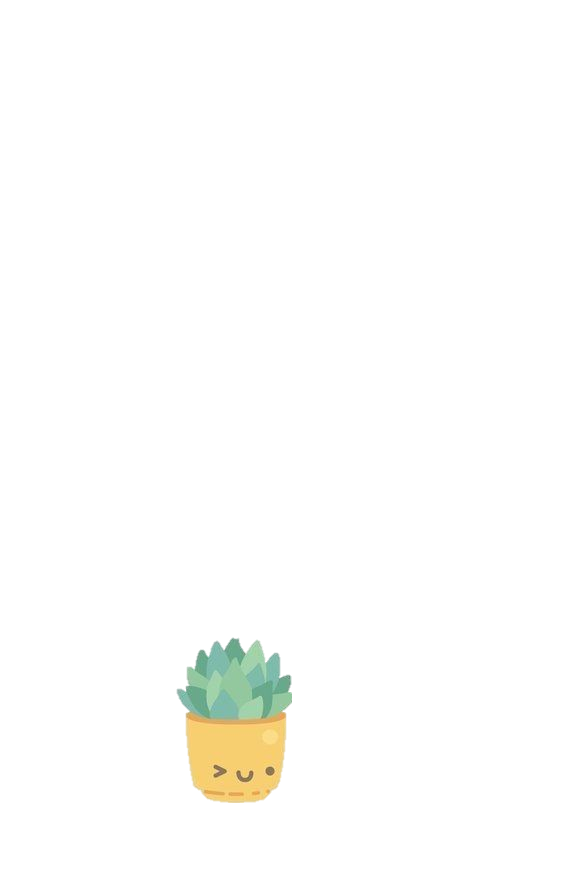 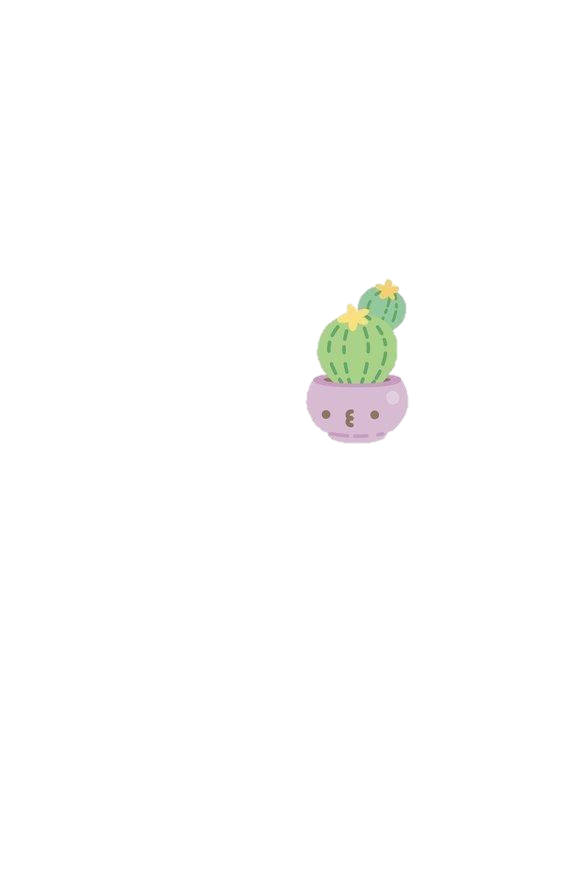 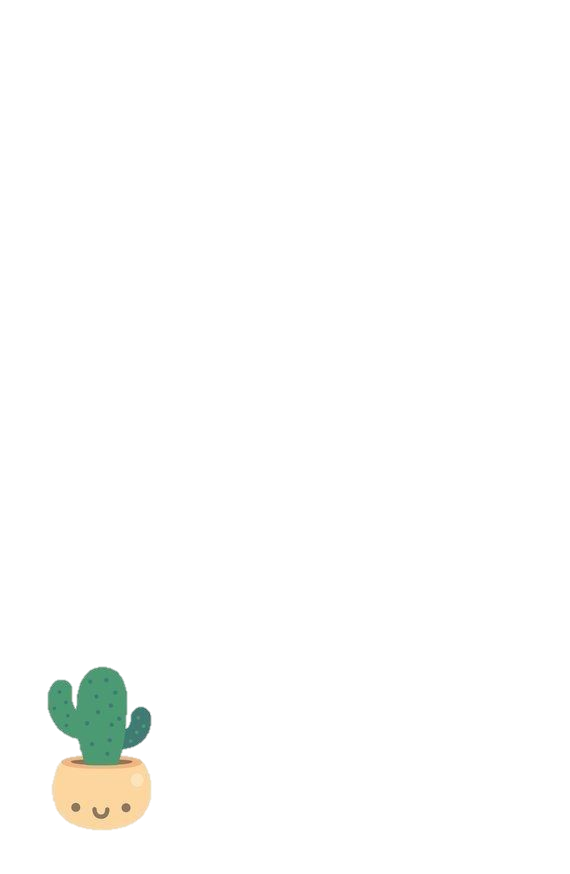 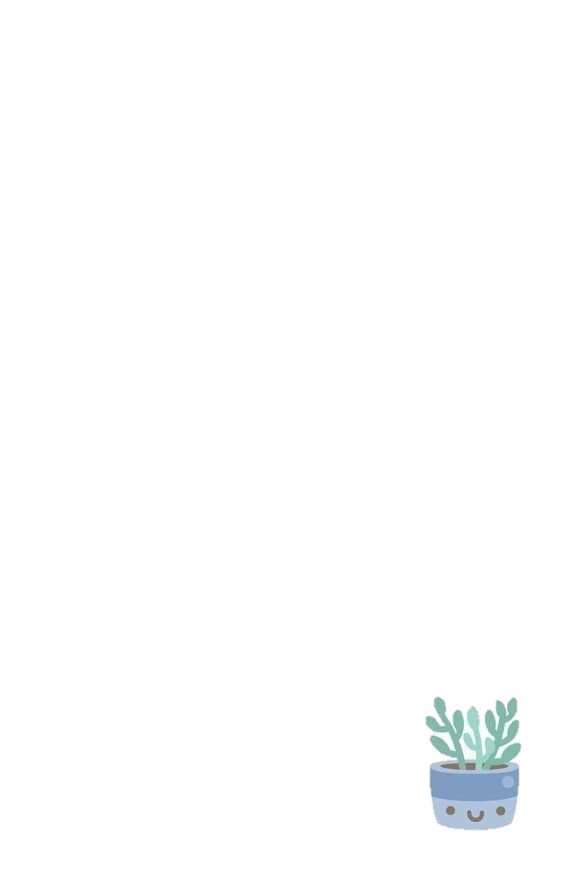 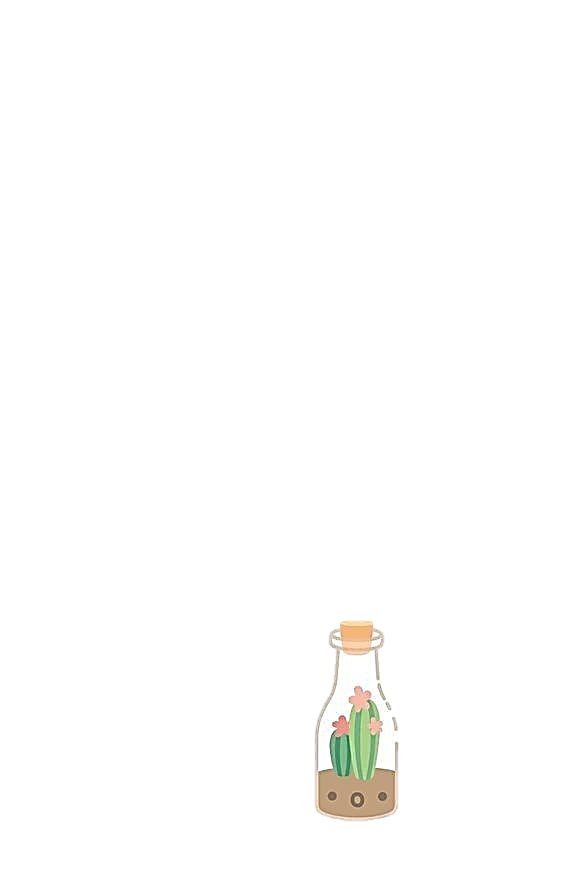 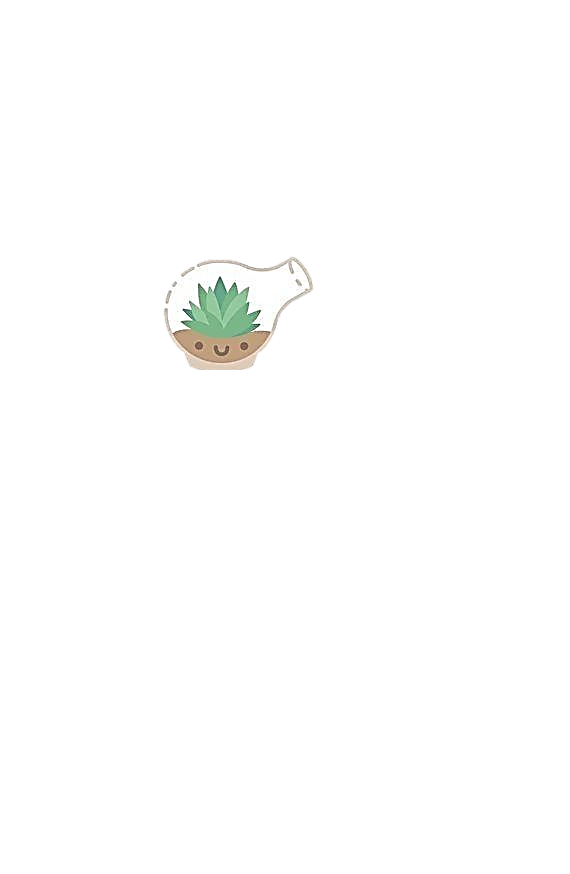 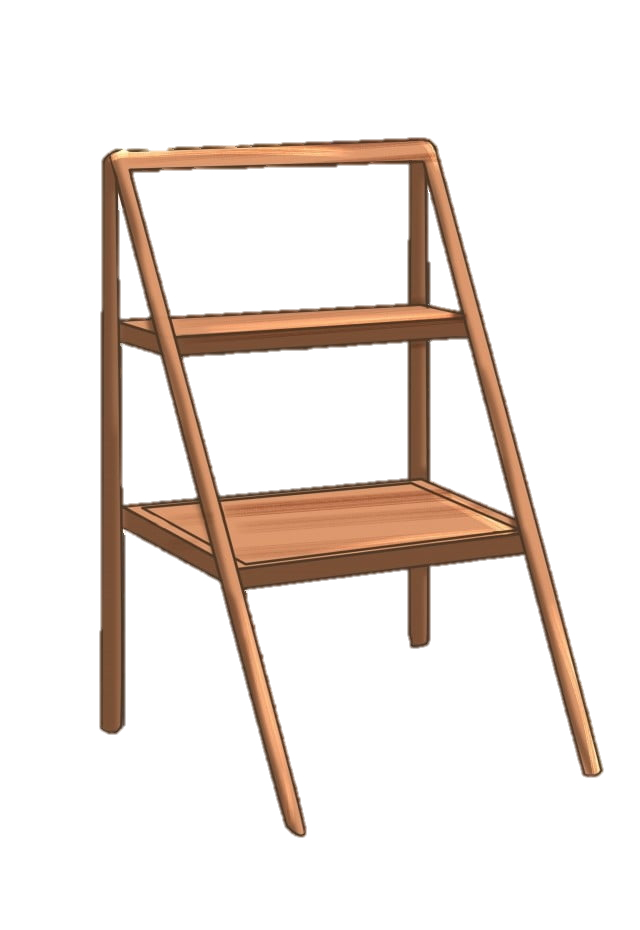 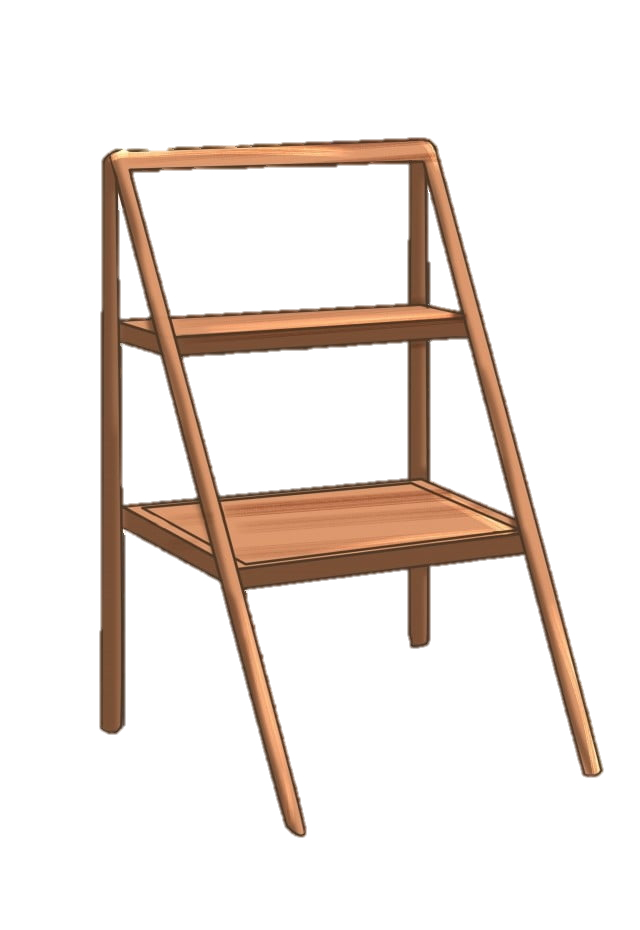 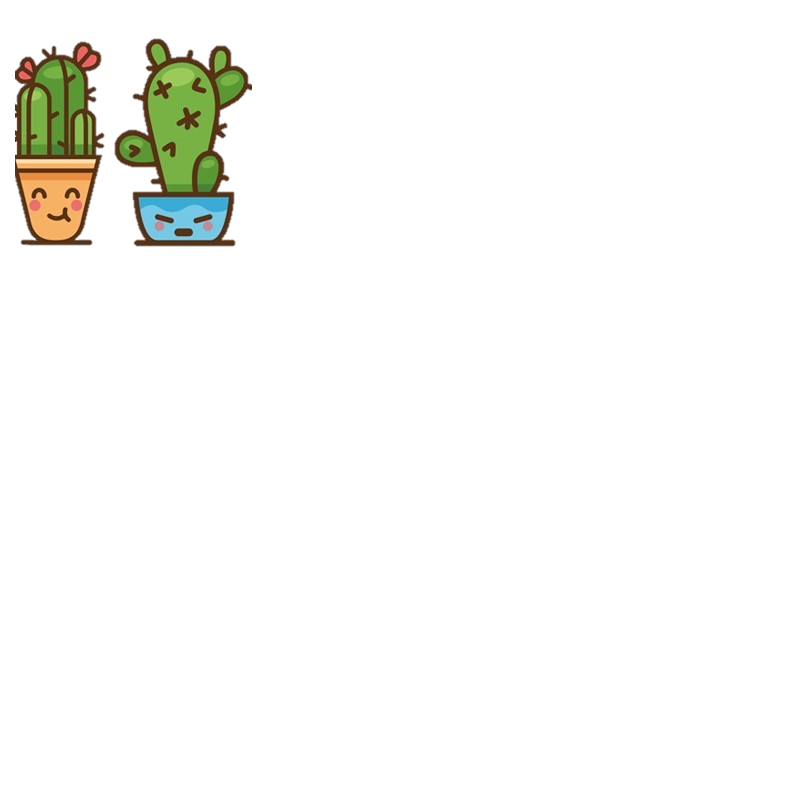 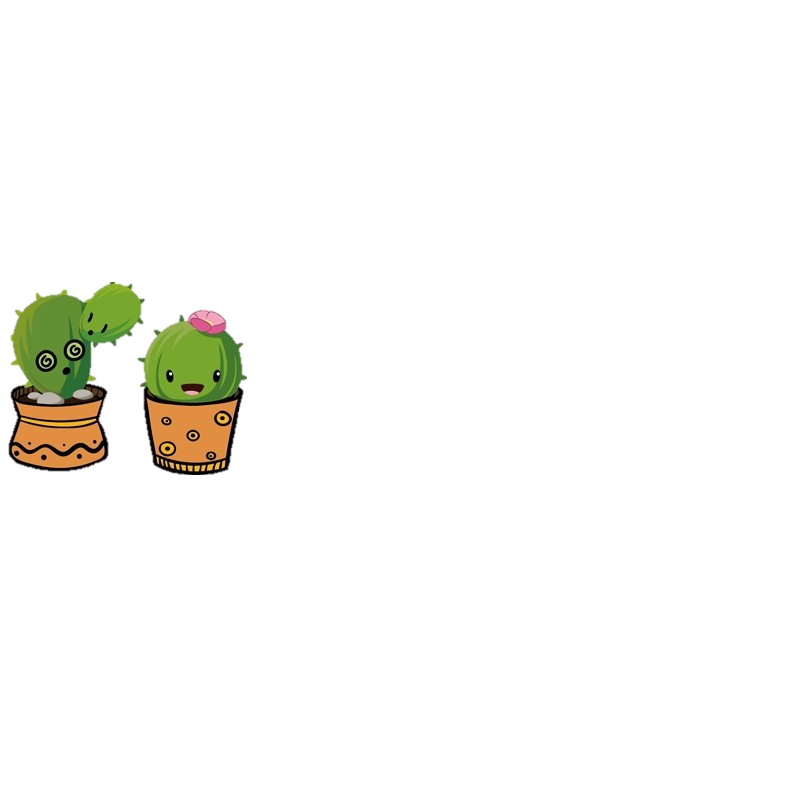 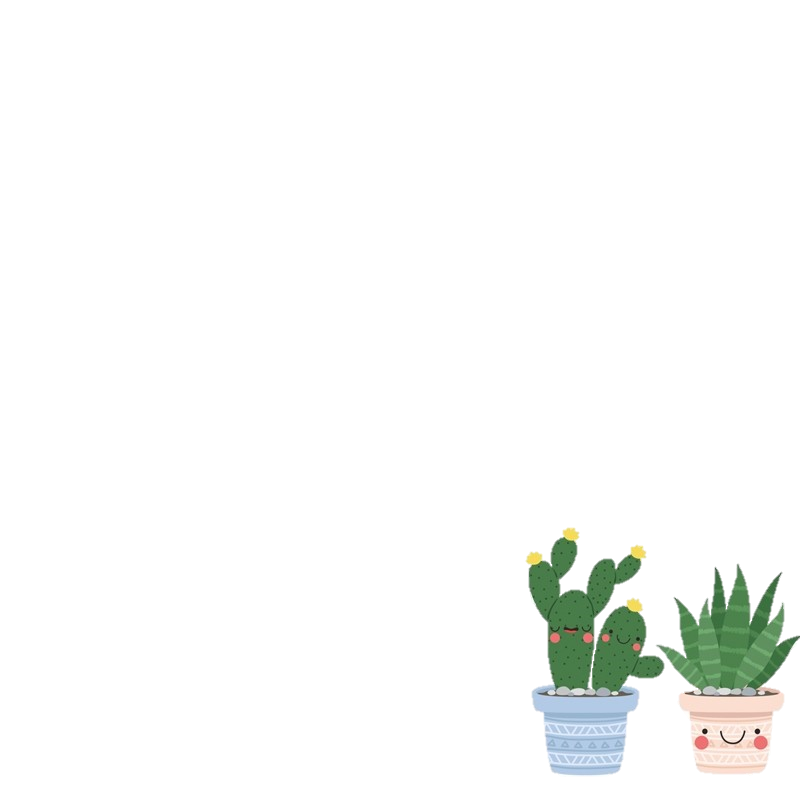 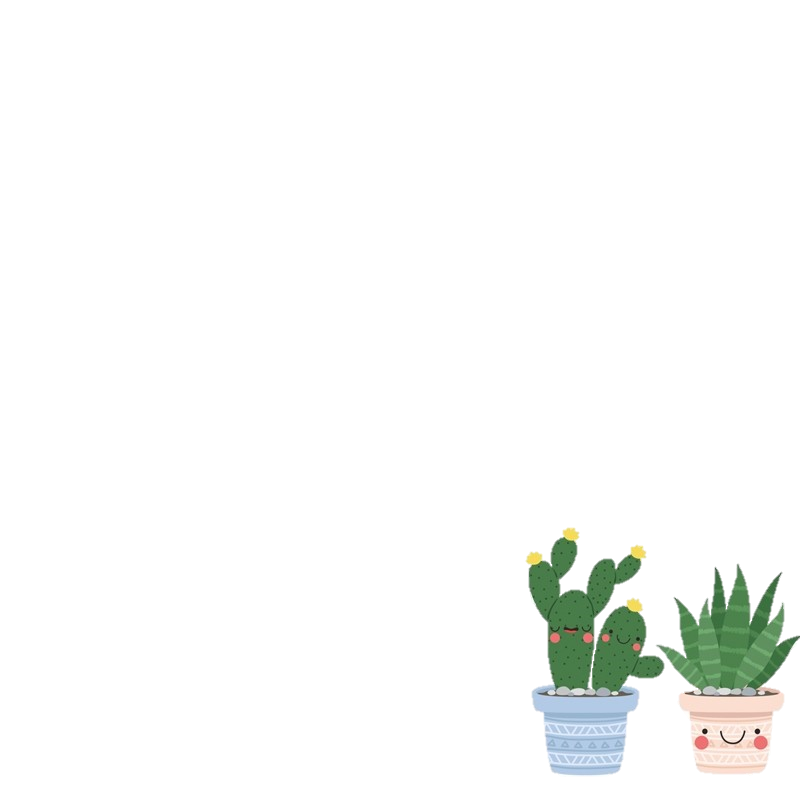 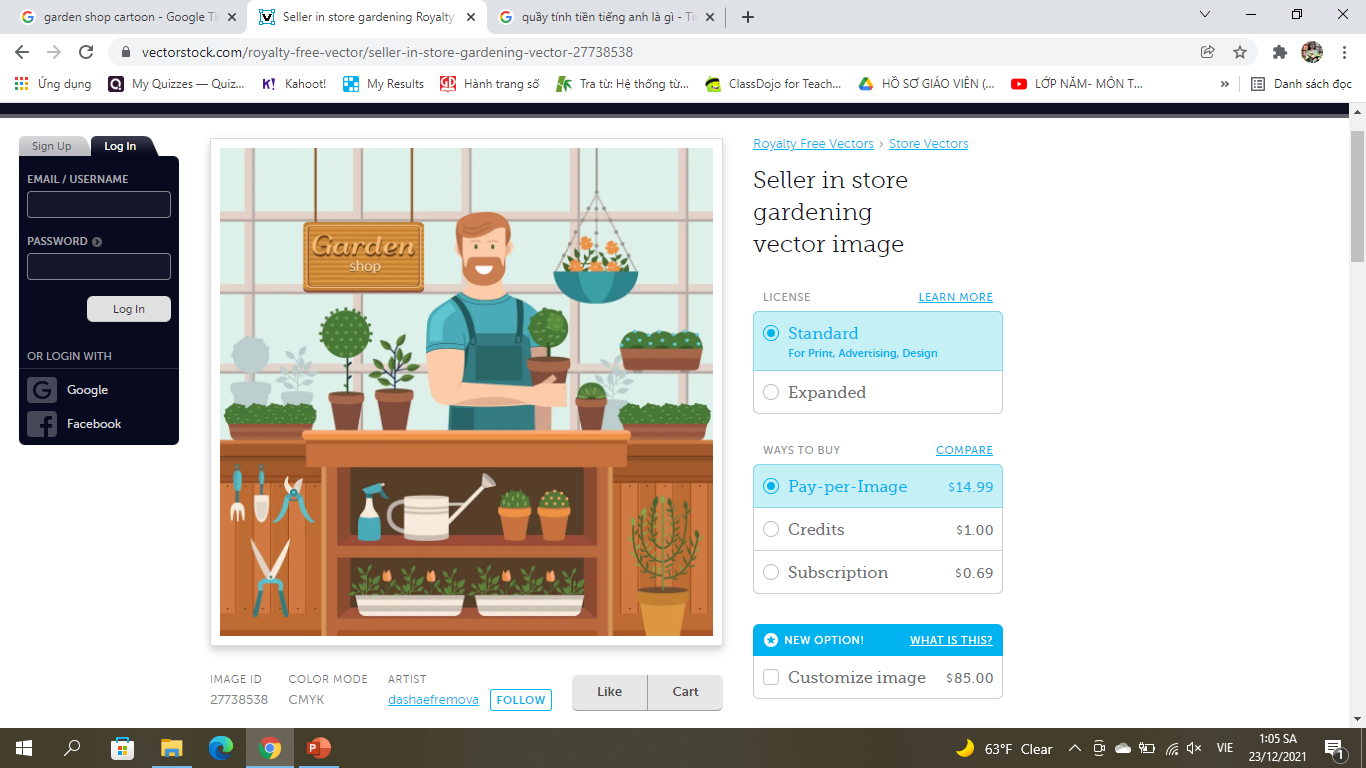 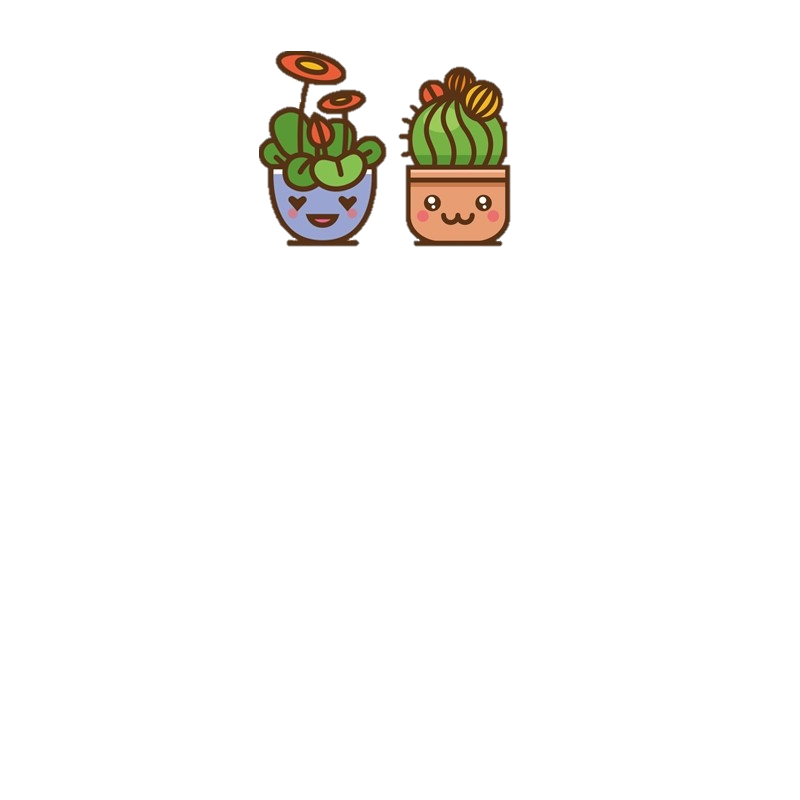 CỦNG CỐ
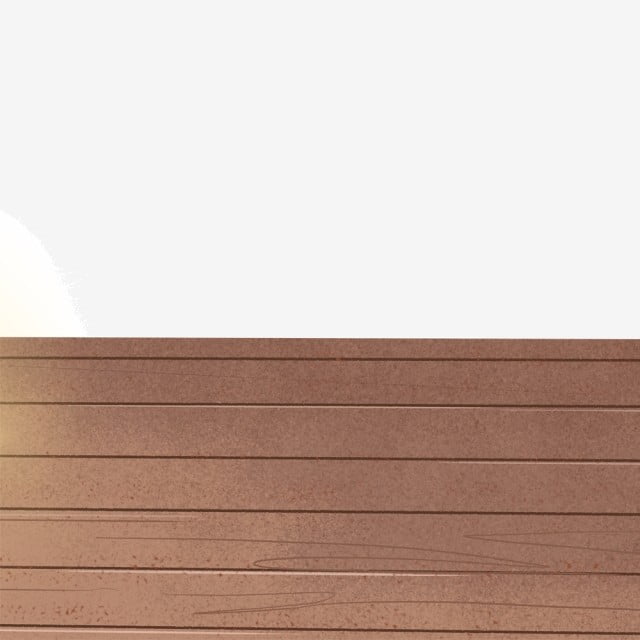 Trong thực tế còn có hình ảnh nào của góc vuông, góc không vuông?
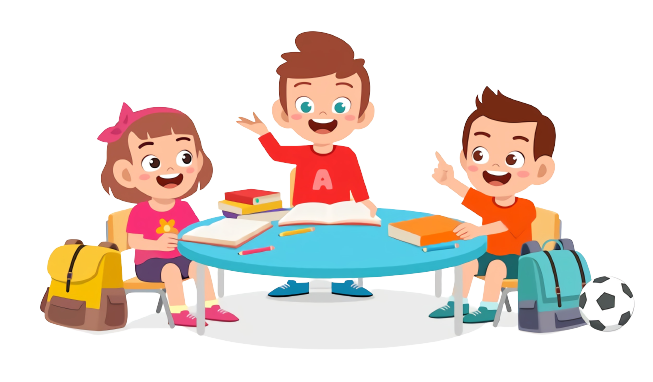 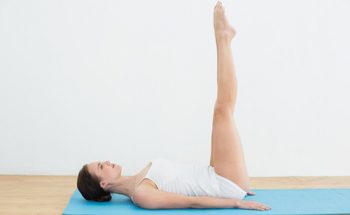 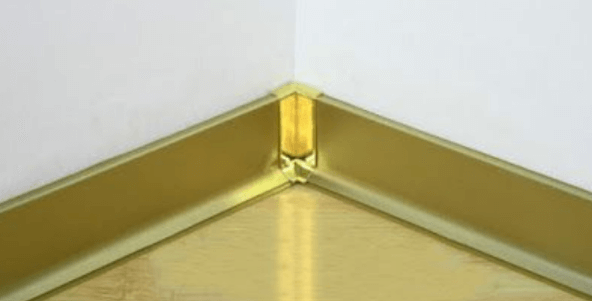 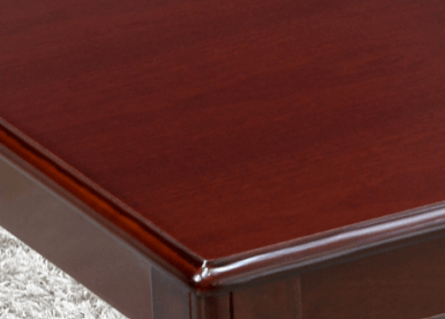 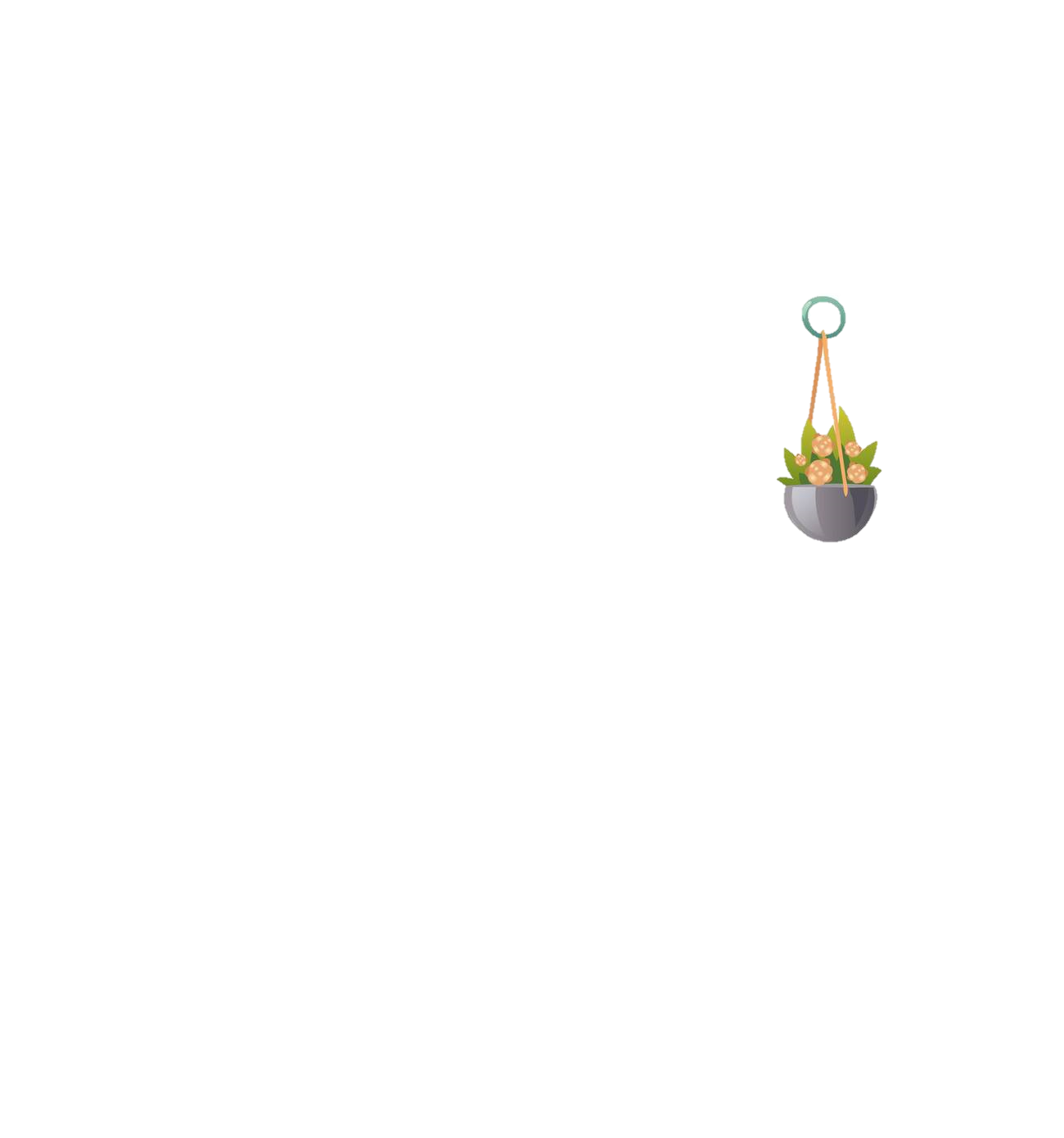 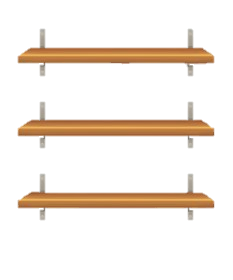 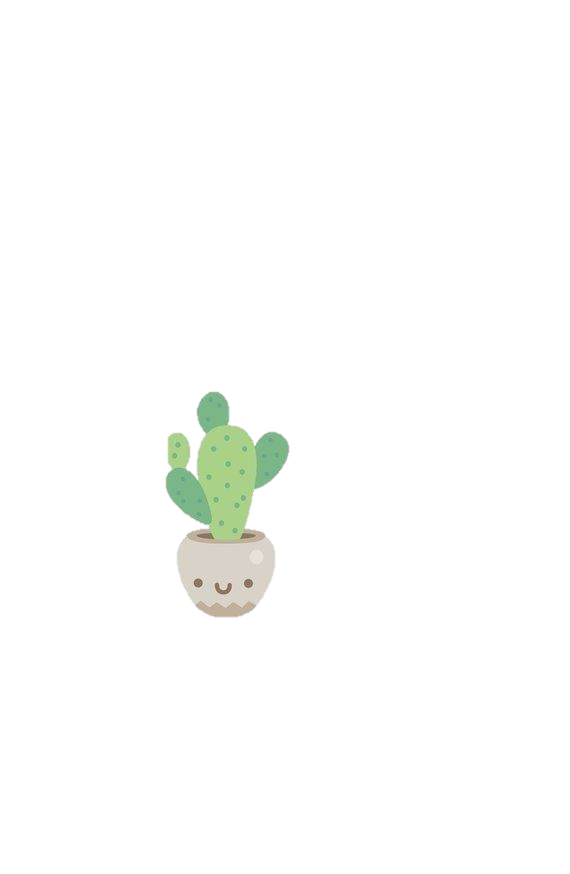 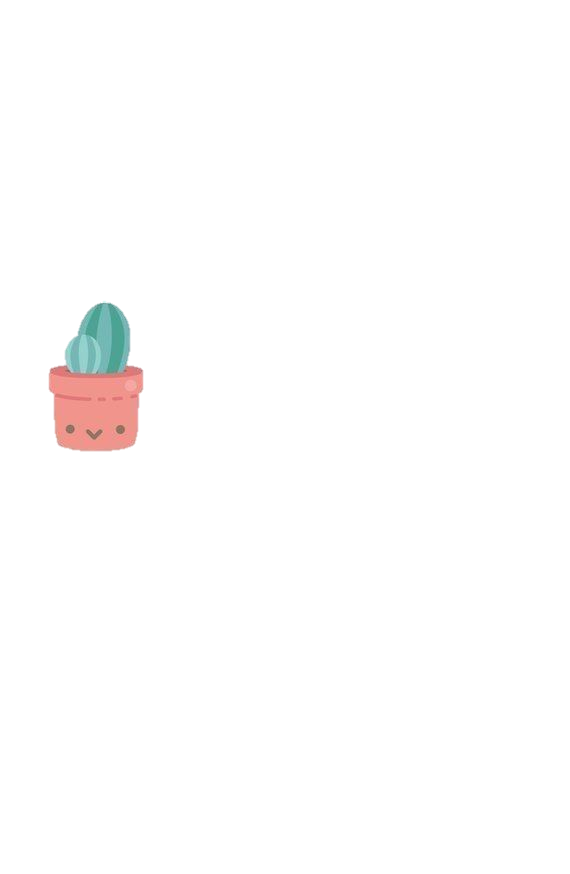 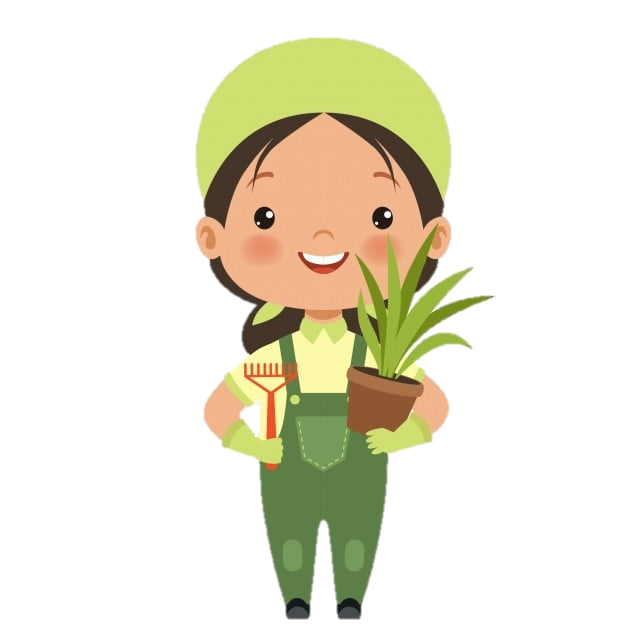 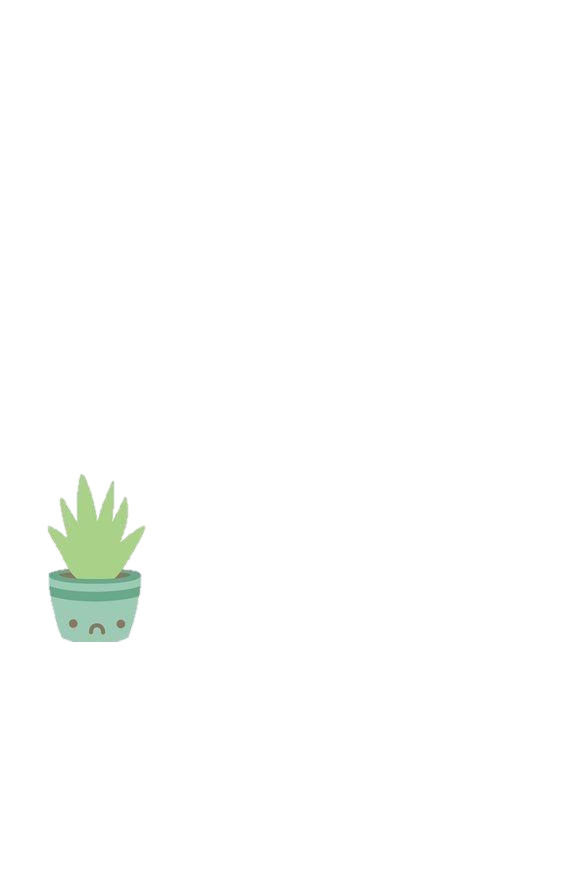 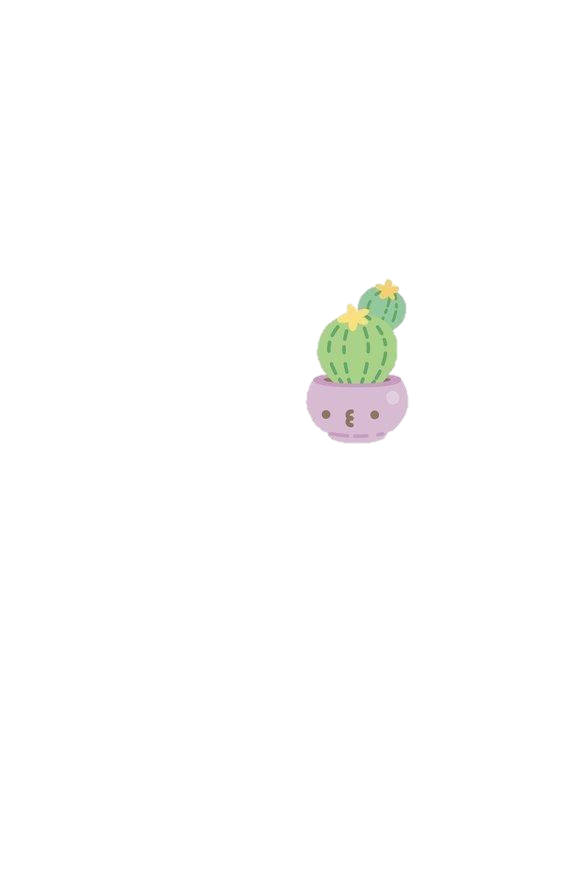 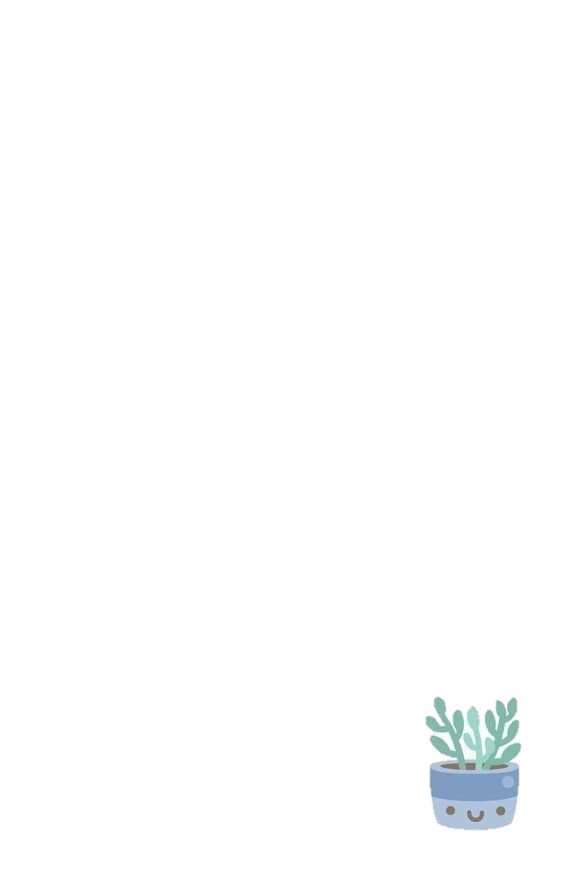 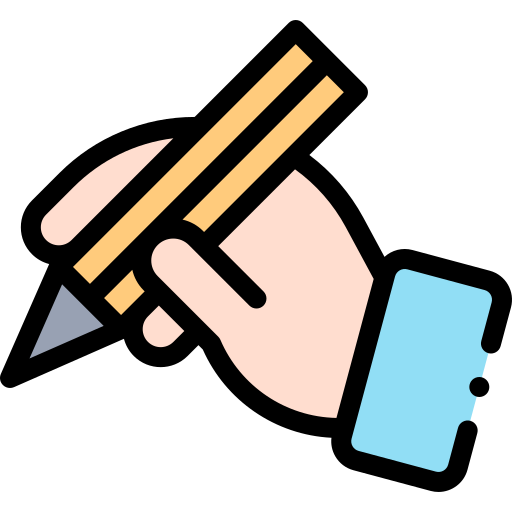 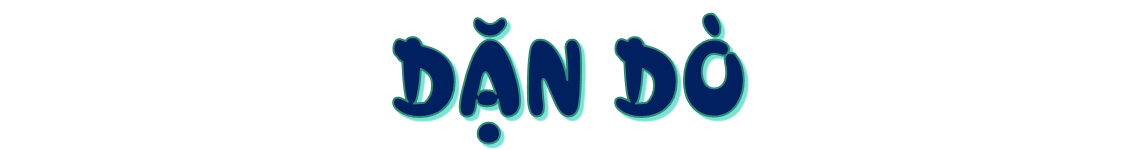 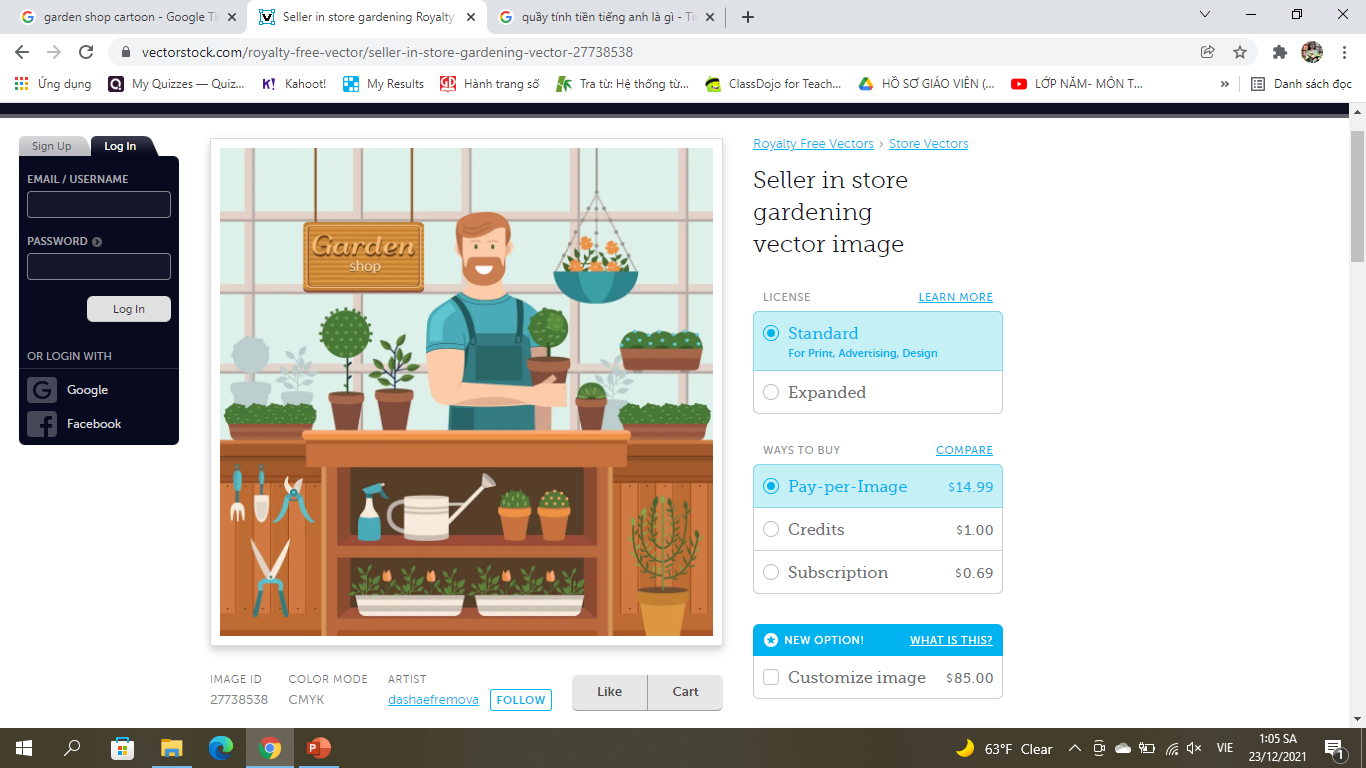 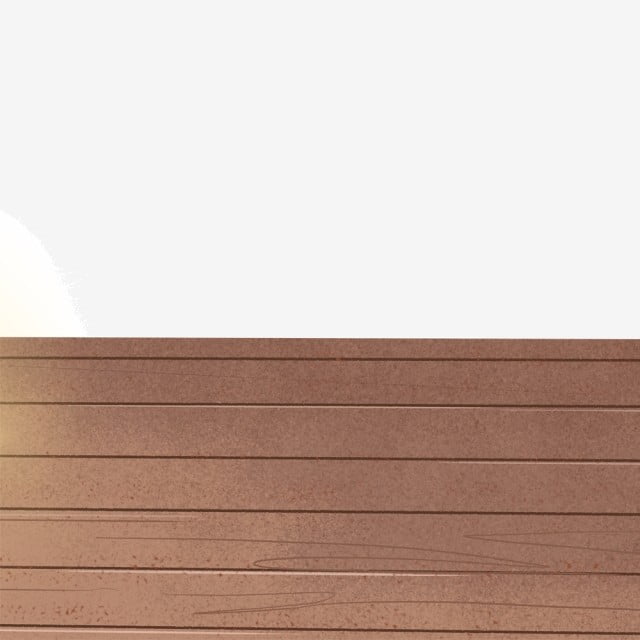 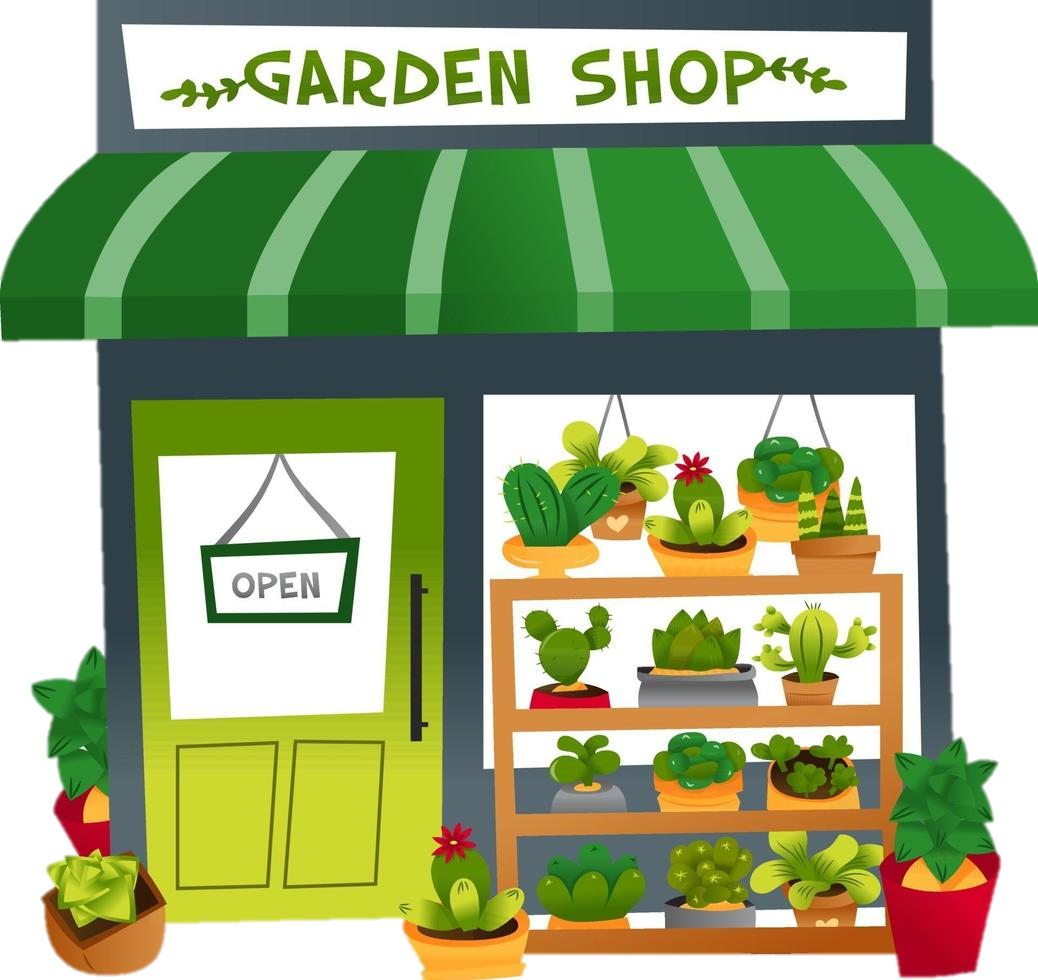 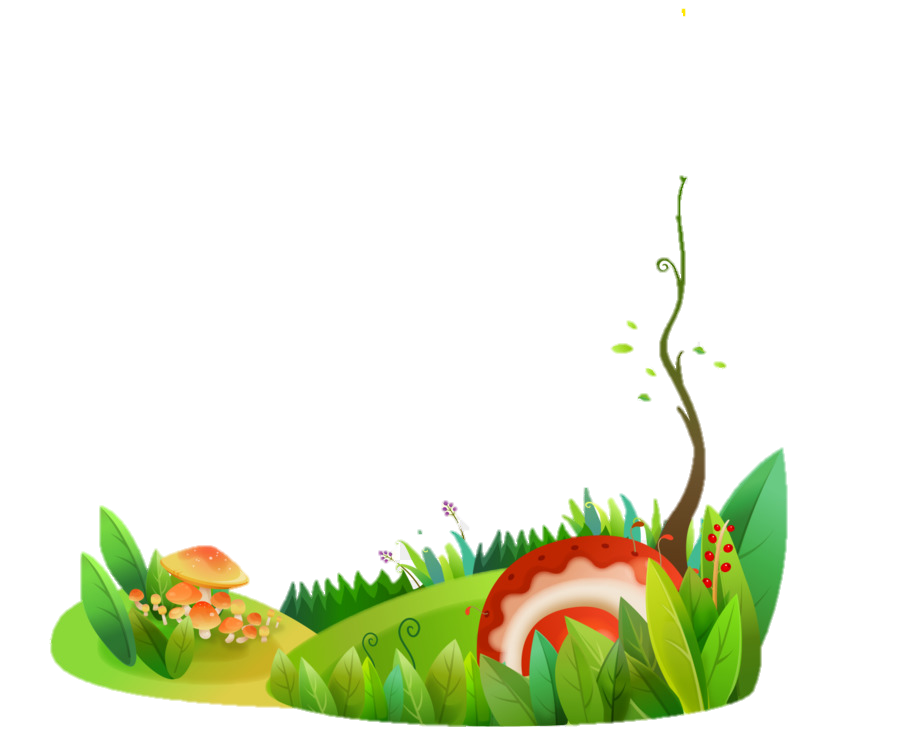 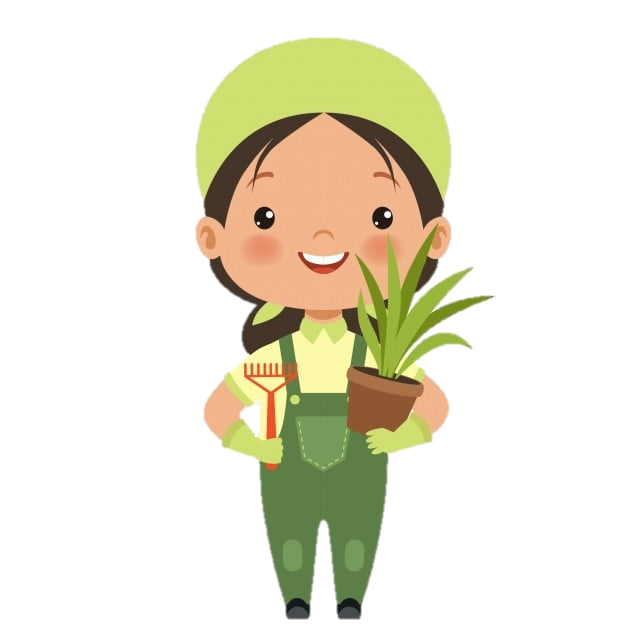 Closed
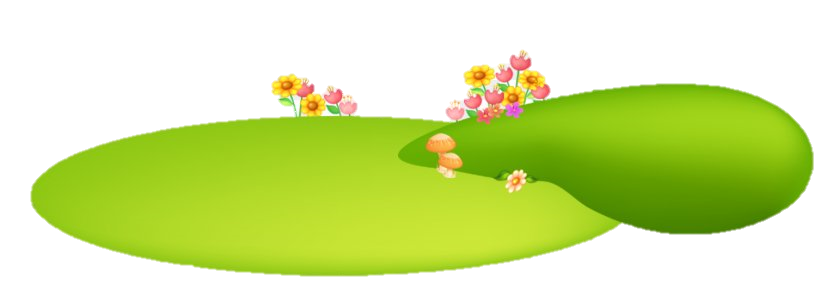 TẠM BIỆT VÀ HẸN GẶP LẠI
TẠM BIỆT VÀ HẸN GẶP LẠI